PŘÍRODNÍ POLYMERY Bílkovinná vlákna I - KOLAGEN
RNDr. Ladislav Pospíšil, CSc.
7. 12. 2016
PŘÍRODNÍ POLYMERY PŘF MU  9 2016 BÍLKOVINNÁ VLÁKNA I
1
Časový plán
7. 12. 2016
PŘÍRODNÍ POLYMERY PŘF MU 8 2016
2
Bylo již probráno v přednášce 9:Kasein, syrovátka, vaječné proteiny
Chemie peptidů a proteinů    ( bílkovin)
Nadmolekulární stuktura peptidů a proteinů ( bílkovin)
7. 12. 2016
PŘÍRODNÍ POLYMERY PŘF MU  9 2016 BÍLKOVINNÁ VLÁKNA I
3
P. Mokrejš: Aplikace přírodních polymerů – Návody k laboratorním cvičením z předmětu, skripta UTB Zlín, 2008 
P. Mokrejš, F. Langmaier: Aplikace přírodních polymerů, skripta UTB Zlín, 2008 
Ing. J. Dvořáková: PŘÍRODNÍ POLYMERY, VŠCHT Praha, Katedra polymerů, skripta 1990
J. Zelinger, V. Heidingsfeld, P. Kotlík, E. Šimůnková: Chemie v práci konzervátora a restaurátora, ACADEMIA Praha 1987,  
A. Blažej, V. Szilvová: Prírodné a syntetické polymery, SVŠT Bratislava, skripta 1985
M. Mrazík: Koželužská technologie, SNTL Praha 1989
J. Bajzík, P. Múčka: Chemická technológia kože II, ALFA Bratislava 1987
7. 12. 2016
PŘÍRODNÍ POLYMERY PŘF MU  9 2016 BÍLKOVINNÁ VLÁKNA I
4
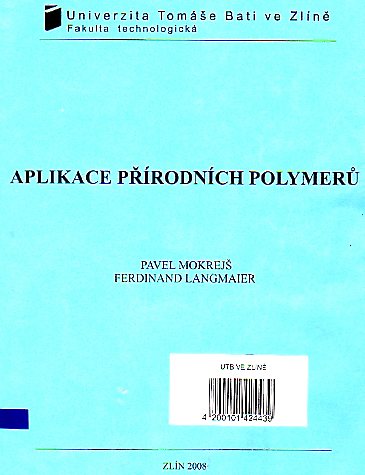 7. 12. 2016
PŘÍRODNÍ POLYMERY PŘF MU  9 2016 BÍLKOVINNÁ VLÁKNA I
5
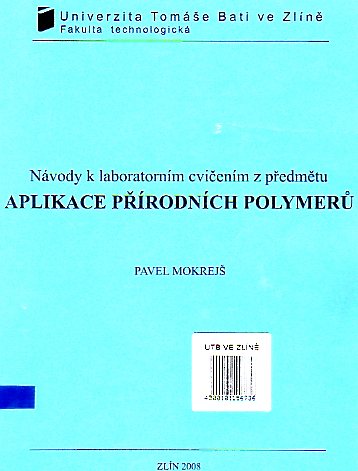 Obsahuje hodně metod na bílkoviny & aminokyseliny a na dřevo, málo na škrob
7. 12. 2016
PŘÍRODNÍ POLYMERY PŘF MU  9 2016 BÍLKOVINNÁ VLÁKNA I
6
Zopakování základních pojmů týkajících se BÍLKOVIN (přednáška 9)
Vláknité bílkoviny
Výroba želatiny a klihu
Koželužství
Kůže versus useň
Postup činění kůží
Useň a konzervátor - restaurátor
7. 12. 2016
PŘÍRODNÍ POLYMERY PŘF MU  9 2016 BÍLKOVINNÁ VLÁKNA I
7
Zopakování základních pojmů týkajících se BÍLKOVIN (přednáška 9)
7. 12. 2016
PŘÍRODNÍ POLYMERY PŘF MU  9 2016 BÍLKOVINNÁ VLÁKNA I
8
Strukturní hierarchie peptidů a proteinů( bílkovin)
Primární struktura – sled aminokyselin
Sekundární struktura – interakce v rámci jedné makromolekuly 
Terciární struktura - interakce v rámci více makromolekul, svazky řetězců nebo nesousedními segmenty polymerního řetězce
Kvartérní struktura – interakce mezi svazky řetězců
Terciární a kvartérní struktury – tomu se budeme věnovat nyní u kolagenu
7. 12. 2016
PŘÍRODNÍ POLYMERY PŘF MU  9 2016 BÍLKOVINNÁ VLÁKNA I
9
Dělení proteinů( bílkovin) podle výskytu dalších složek v makromolekule
JEDNODUCHÉ (PROTEINY) – hydrolýzu se štěpí jen na aminokyseliny
SLOŽENÉ (PROTEIDY) – hydrolýzu se štěpí na aminokyseliny, cukry, tuky, …
LIPOPROTEINY (tuky)
GLYKOPROTEINY (cukry)
FOSFOPROTEINY (fostátové skupiny > KASEIN)
CHROMOPEROTEINY (barviva, např. hemoglobin, melamin)
7. 12. 2016
PŘÍRODNÍ POLYMERY PŘF MU  9 2016 BÍLKOVINNÁ VLÁKNA I
10
Dělení proteinů( bílkovin) podle rozpustnosti ve vodě
ROZPUSTNÉ (SFÉROPROTEINY)
(TEPLO > KOAGULACE)
Albumin > vaječný bílek
Gluteliny > glutein z pšenice
NEROZPUSTNÉ (SKLEROPROREINY)
Keratiny a a b
Kolageny
7. 12. 2016
PŘÍRODNÍ POLYMERY PŘF MU  9 2016 BÍLKOVINNÁ VLÁKNA I
11
Vláknité bílkoviny
7. 12. 2016
PŘÍRODNÍ POLYMERY PŘF MU  9 2016 BÍLKOVINNÁ VLÁKNA I
12
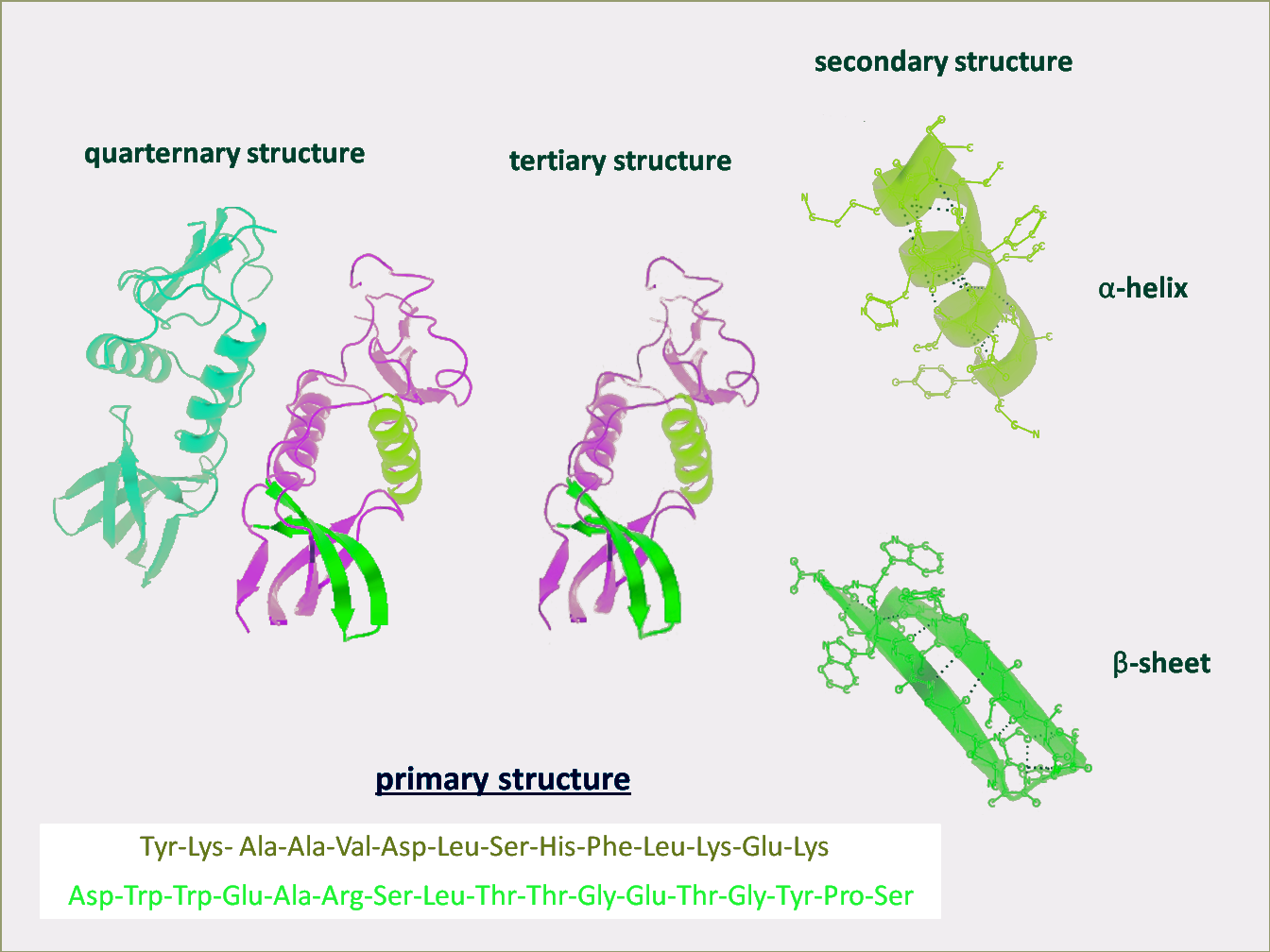 Interakce v rámci jedné makromolekuly
Dvě možnosti - struktury
Interakce v rámci VÍCE makromolekul
7. 12. 2016
PŘÍRODNÍ POLYMERY PŘF MU  9 2016 BÍLKOVINNÁ VLÁKNA I
13
Interakce v rámci jedné makromolekuly
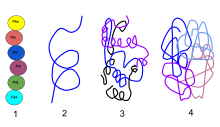 Interakce v rámci VÍCE makromolekul
Functional proteins have four levels of structural organization:1) Primary Structure : the linear structure of amino acids in the polypeptide chain2) Secondary Structure : hydrogen bonds between peptide group chains in an alpha helix or beta3) Tertiary Structure : three-dimensional structure of alpha helixes and beta helixes folded4) Quaternary Structure : three-dimensional structure of multiple polypeptides and how they fit together
7. 12. 2016
PŘÍRODNÍ POLYMERY PŘF MU  9 2016 BÍLKOVINNÁ VLÁKNA I
14
Dělení proteinů( bílkovin) podle tvaru molekul či nadmolekulárních útvarů
VLÁKNITÉ = FIBRILÁRNÍ > HEDVÁBÍ, VLASY, SVALY, VAZIVA
KULOVÉ = GLOBULÁRNÍ > ENZYMY, VAJEČNÉ A MLÉČNÉ BÍLKOVINY, INSULIN, …
7. 12. 2016
PŘÍRODNÍ POLYMERY PŘF MU  9 2016 BÍLKOVINNÁ VLÁKNA I
15
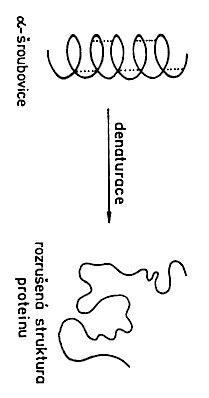 Denaturace a koagulace proteinů
Denaturace  je ROZRUŠENÍ STRUKTURY BÍLKOVINY
Koagulace  je vytvoření  nerozpustné formy bílkoviny z původně rozpustné formy fyzikálním působením, např. tepla (např. bílek při vaření vejce) nebo působením chemických činidel.
Koagulace je jednou z forem Denaturace
Koagulace teplem je obvykle nevratná
7. 12. 2016
PŘÍRODNÍ POLYMERY PŘF MU  9 2016 BÍLKOVINNÁ VLÁKNA I
16
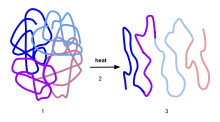 2
3
1
Process of Denaturation: 
Functional protein showing a quaternary structure  
when heat is applied it alters the intramolecular bonds of the protein  
unfolding of the polypeptides (amino acids)
7. 12. 2016
PŘÍRODNÍ POLYMERY PŘF MU  9 2016 BÍLKOVINNÁ VLÁKNA I
17
Denaturation is a process in which proteins or nucleic acids lose the quaternary structure, tertiary structure and secondary structure which is present in their native state, by application of some external stress or compound such as a strong acid or base, a concentrated inorganic salt, an organic solvent (e.g., alcohol or chloroform), radiation or heat.[3] If proteins in a living cell are denatured, this results in disruption of cell activity and possibly cell death. Denatured proteins can exhibit a wide range of characteristics, from loss of solubility to communal aggregation
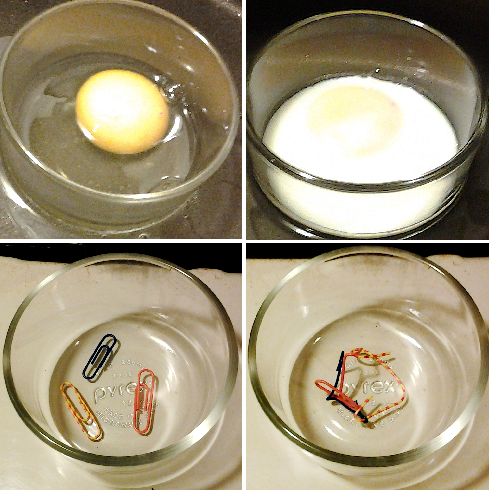 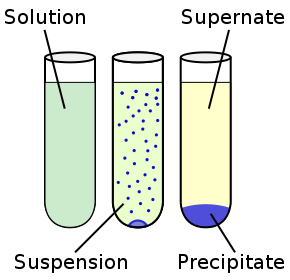 Koagulace teplem
ANALOGIE  se sponkami
7. 12. 2016
PŘÍRODNÍ POLYMERY PŘF MU  9 2016 BÍLKOVINNÁ VLÁKNA I
18
IUPAC definition
Process of partial or total alteration of the native secondary, and/or tertiary, and/or quaternary structures of proteins or nucleic acids resulting in a loss of bioactivity.
Note 1: 
Denaturation can occur when proteins and nucleic acids are subjected to elevated temperature or to extremes of pH, or to nonphysiological concentrations of salt, organic solvents, urea, or other chemical agents.
Note 2: 
An enzyme loses its catalytic activity when it is denaturized.[2]
7. 12. 2016
PŘÍRODNÍ POLYMERY PŘF MU  9 2016 BÍLKOVINNÁ VLÁKNA I
19
Reversibility and irreversibility
In very few cases, denaturation is reversible (the proteins can regain their native state when the denaturing influence is removed). This process can be called renaturation.[6] 

This understanding has led to the notion that all the information needed for proteins to assume their native state was encoded in the primary structure of the protein, and hence in the DNA that codes for the protein, the so-called "Anfinsen's thermodynamic hypothesis".[7] 

One example of renaturation is that an egg white can be uncooked using vitamin C or sodium borohydride.[8]
7. 12. 2016
PŘÍRODNÍ POLYMERY PŘF MU  9 2016 BÍLKOVINNÁ VLÁKNA I
20
PRIMÁRNÍ STRUKTURA proteinů I
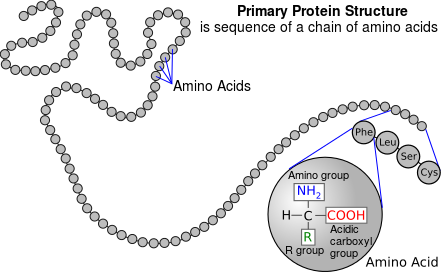 7. 12. 2016
PŘÍRODNÍ POLYMERY PŘF MU  9 2016 BÍLKOVINNÁ VLÁKNA I
21
KOLAGEN jako příklad FIBRILÁRNÍCH PROTEINŮ
KŮŽE, KOSTI, CHRUPAVKY, ŠLACHY, CÉVNÍ STĚNY, ROHOVKY, …
Glycin 27 %, prolin 15 %, sekvence (GLY-X-Y)n
Popsáno do nynějška 15 typů kolagenů, lišících se výskytem a zastoupením aminokyselin
Tropokolagen – tři vzájemně ovinuté řetězce
Tropokolagen >samoseskupení v KOLAGENOVÉ FIBRILY > sesíťování přes H můstky > KOLAGENOVÁ VLÁKNA > SVAZKY VLÁKEN
ODBOURÁNÍ KOLAGENU ENZYMEM kolagenózou > stárnutí pokožky
7. 12. 2016
PŘÍRODNÍ POLYMERY PŘF MU  9 2016 BÍLKOVINNÁ VLÁKNA I
22
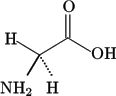 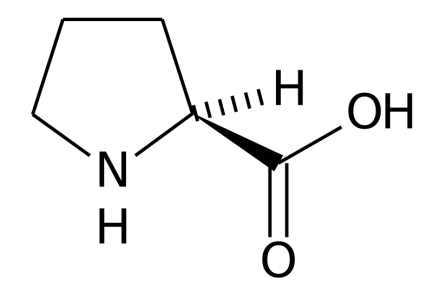 7. 12. 2016
23
PŘÍRODNÍ POLYMERY PŘF MU  9 2016 BÍLKOVINNÁ VLÁKNA I
PRIMÁRNÍ STRUKTURA proteinů II - KOLAGEN jako příklad (uvedeny počty jednotlivých aminokyselin v makromolekule)
7. 12. 2016
24
PŘÍRODNÍ POLYMERY PŘF MU  9 2016 BÍLKOVINNÁ VLÁKNA I
PRIMÁRNÍ STRUKTURA proteinů IIIKOLAGEN jako příklad
7. 12. 2016
PŘÍRODNÍ POLYMERY PŘF MU  9 2016 BÍLKOVINNÁ VLÁKNA I
25
Aminokyselinová sekvence alfa1 řetězce kolagenu kůže (N-terminální a C-terminální oblasti jsou odděleny a nejsou očíslovány)
7. 12. 2016
PŘÍRODNÍ POLYMERY PŘF MU  9 2016 BÍLKOVINNÁ VLÁKNA I
26
SEKUNDÁRNÍ STRUKTURA proteinů I
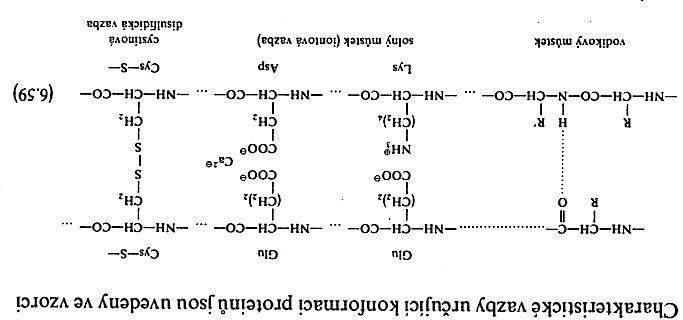 7. 12. 2016
PŘÍRODNÍ POLYMERY PŘF MU  9 2016 BÍLKOVINNÁ VLÁKNA I
27
SEKUNDÁRNÍ STRUKTURA proteinů II
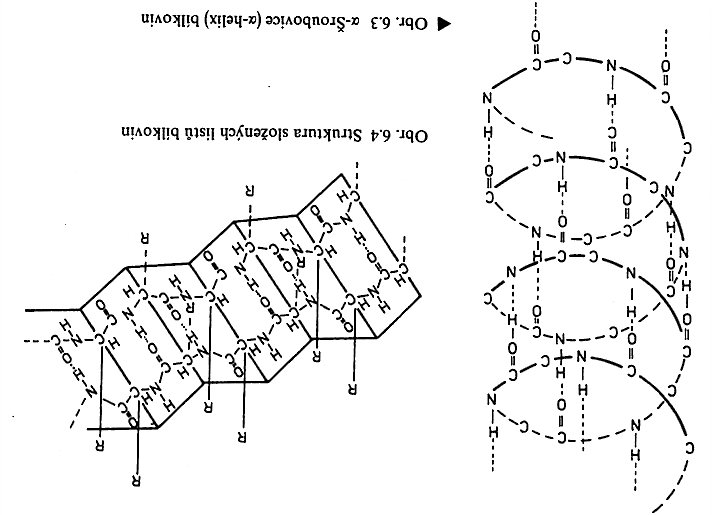 Kolageny
7. 12. 2016
PŘÍRODNÍ POLYMERY PŘF MU  9 2016 BÍLKOVINNÁ VLÁKNA I
28
SEKUNDÁRNÍ STRUKTURA proteinů IIKOLAGEN jako příklad
Uspořádání SEKUNDÁRNÍ STRUKTURY (a-helix, b- plošné uspořádání, statistické klubko) má vliv i na polohu pásů v IFČ.
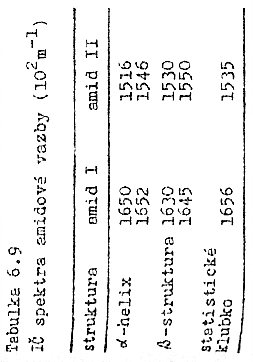 Poněkud neobvyklá, leč správná, jednotka vlnočtu 102 m-1. 
Numericky je to ale stejné, jako OBVYKLÁ JEDNOTKA  cm-1.
KOLAGEN je a-helix
7. 12. 2016
PŘÍRODNÍ POLYMERY PŘF MU  9 2016 BÍLKOVINNÁ VLÁKNA I
29
TERCIÁRNÍ STRUKTURA proteinů IKOLAGEN jako příklad
Interakce mezi jednotlivými vláknitými strukturami svinutými do spirály v rámci  již vytvořené SEKUNDÁRNÍ STRUKTURY.
Například u KOLAGENU  se jedná o tři do další spirály stočené řetězce SEKUNDÁRNÍ STRUKTURY.  
Uspořádání SEKUNDÁRNÍ STRUKTURY (a-helix, b- plošné uspořádání, statistické klubko) má vliv i na polohu pásů v IFČ.
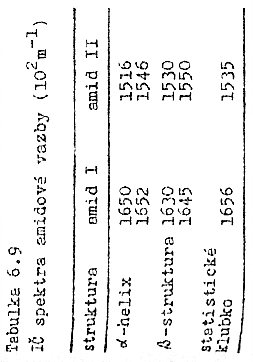 Poněkud neobvyklá, leč správná, jednotka vlnočtu 102 m-1. 
Numericky je to ale stejné, jako OBVYKLÁ JEDNOTKA  cm-1.
KOLAGEN je a-helix
7. 12. 2016
PŘÍRODNÍ POLYMERY PŘF MU  9 2016 BÍLKOVINNÁ VLÁKNA I
30
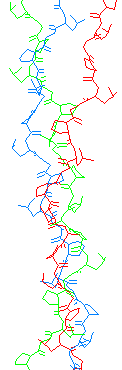 TERCIÁRNÍ STRUKTURA proteinů II KOLAGEN jako příklad tři do další spirály stočené řetězce
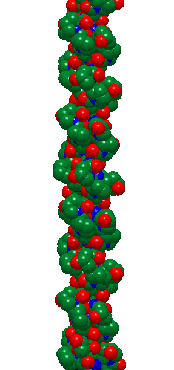 7. 12. 2016
PŘÍRODNÍ POLYMERY PŘF MU  9 2016 BÍLKOVINNÁ VLÁKNA I
31
TERCIÁRNÍ STRUKTURA proteinů III KOLAGEN jako příklad tři do další spirály stočené řetězce
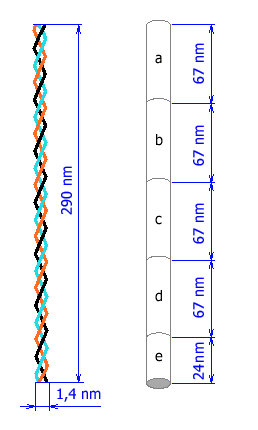 Schematické znázornění trojité tropokolagenové molekuly. Vpravo jsou naznačeny intervaly D (67 nm), o něž jsou jednotlivé molekuly vzájemně posunuty a necelistvý interval 0,35 D, který je v koncové oblasti a umožňuje vznik osové mezery
7. 12. 2016
PŘÍRODNÍ POLYMERY PŘF MU  9 2016 BÍLKOVINNÁ VLÁKNA I
32
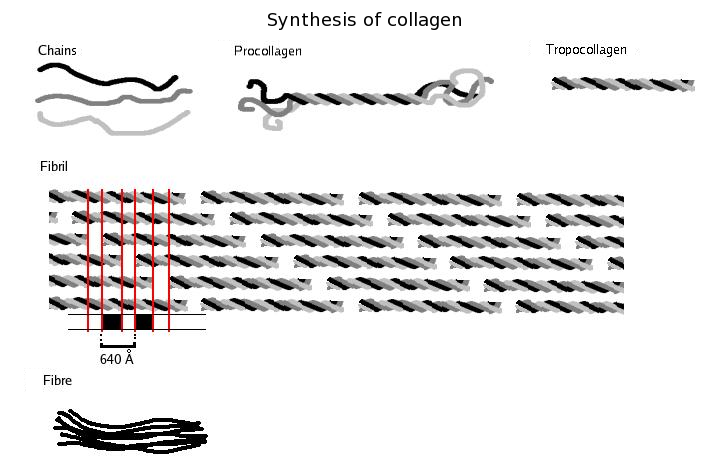 NEHELIXÁLNÍ PRODLOUŽENÍ 
= není stočeno do spirály
ENZYMATICKÝM ODBOURÁNÍM NEHELIXÁLNÍHO PRODLOUŽENÍ se zvyšuje BIOKOMPATIBILITA,  tj. potlačují se ANTIGENITA
7. 12. 2016
PŘÍRODNÍ POLYMERY PŘF MU  9 2016 BÍLKOVINNÁ VLÁKNA I
33
KVARTÉRNÍ STRUKTURA proteinů I KOLAGEN jako příklad
Interakce mezi SLOŽENÝMI vláknitými strukturami svinutými do spirály v rámci  již vytvořené TERCIÁRNÍ STRUKTURY.
Například u KOLAGENU  se jedná o PARALELNÍ SVAZKY TERCIÁRNÍ STRUKTURY.  Někdy se toto nazývá VZNIK ASOCIÁTŮ.
Toto je typické pro ENZYMY, kde se ale nejedná o PARALELNÍ SVAZKY,  ale o globulární útvary.
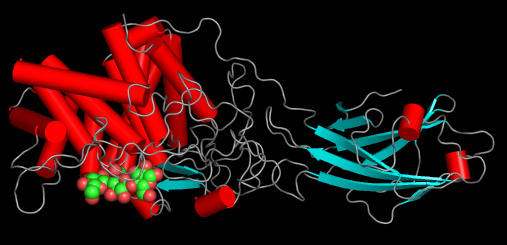 Jeden z enzymů ze skupiny  „CELULÁZY“
7. 12. 2016
PŘÍRODNÍ POLYMERY PŘF MU  9 2016 BÍLKOVINNÁ VLÁKNA I
34
KVARTÉRNÍ STRUKTURA proteinů II KOLAGEN jako příklad
Interakce mezi SLOŽENÝMI vláknitými strukturami svinutými do spirály v rámci  již vytvořené TERCIÁRNÍ STRUKTURY.
Například u KOLAGENU  se jedná o PARALELNÍ SVAZKY TERCIÁRNÍ STRUKTURY.
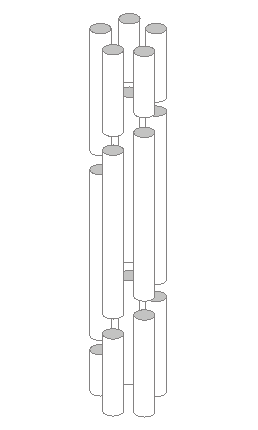 Model mikrofibrily vytvořené důsledkem interakce polárních a hydrofobních vedlejších řetězců. Pět tropokolagenových molekul je zde vzájemně posunuto o interval D a vytváří válcovitý útvar o průměru 4 nm
7. 12. 2016
PŘÍRODNÍ POLYMERY PŘF MU  9 2016 BÍLKOVINNÁ VLÁKNA I
35
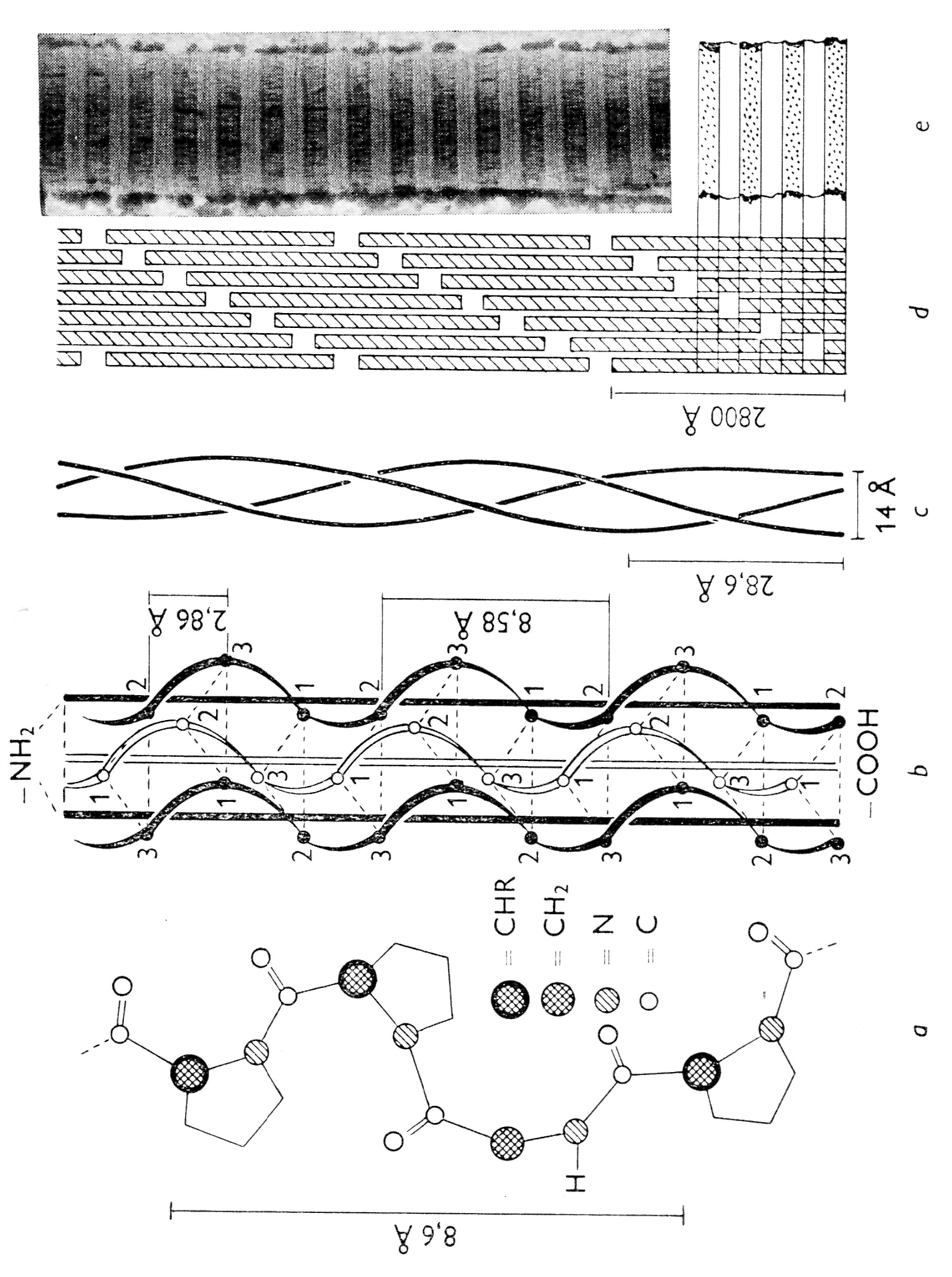 KOLAGEN – hierarchie struktur
SEKUNDÁRNÍ
 = jedna šroubovice
KVARTÉRNÍ
TERCIÁRNÍ – dvě různá znázornění
TŘI ŠROUBOVICE
Obrázek vlevo - ZJEDNODUŠENÍ
Obrázek vpravo - skutečnost
7. 12. 2016
PŘÍRODNÍ POLYMERY PŘF MU  9 2016 BÍLKOVINNÁ VLÁKNA I
36
Primární struktury různých typů KOLAGENŮ  byly už ukázány na předchozích snímcích
KVARTÉRNÍ
SEKUNDÁRNÍ
 = jedna šroubovice
TERCIÁRNÍ – tři šroubovice
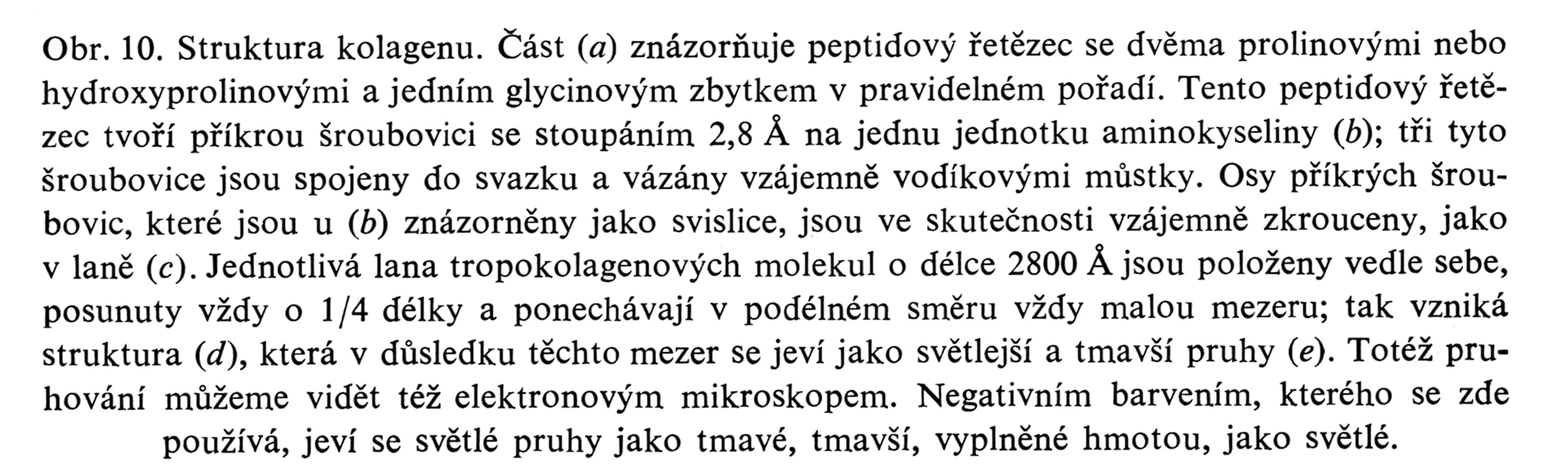 7. 12. 2016
PŘÍRODNÍ POLYMERY PŘF MU  9 2016 BÍLKOVINNÁ VLÁKNA I
37
SEKUNDÁRNÍ
jedna šroubovice
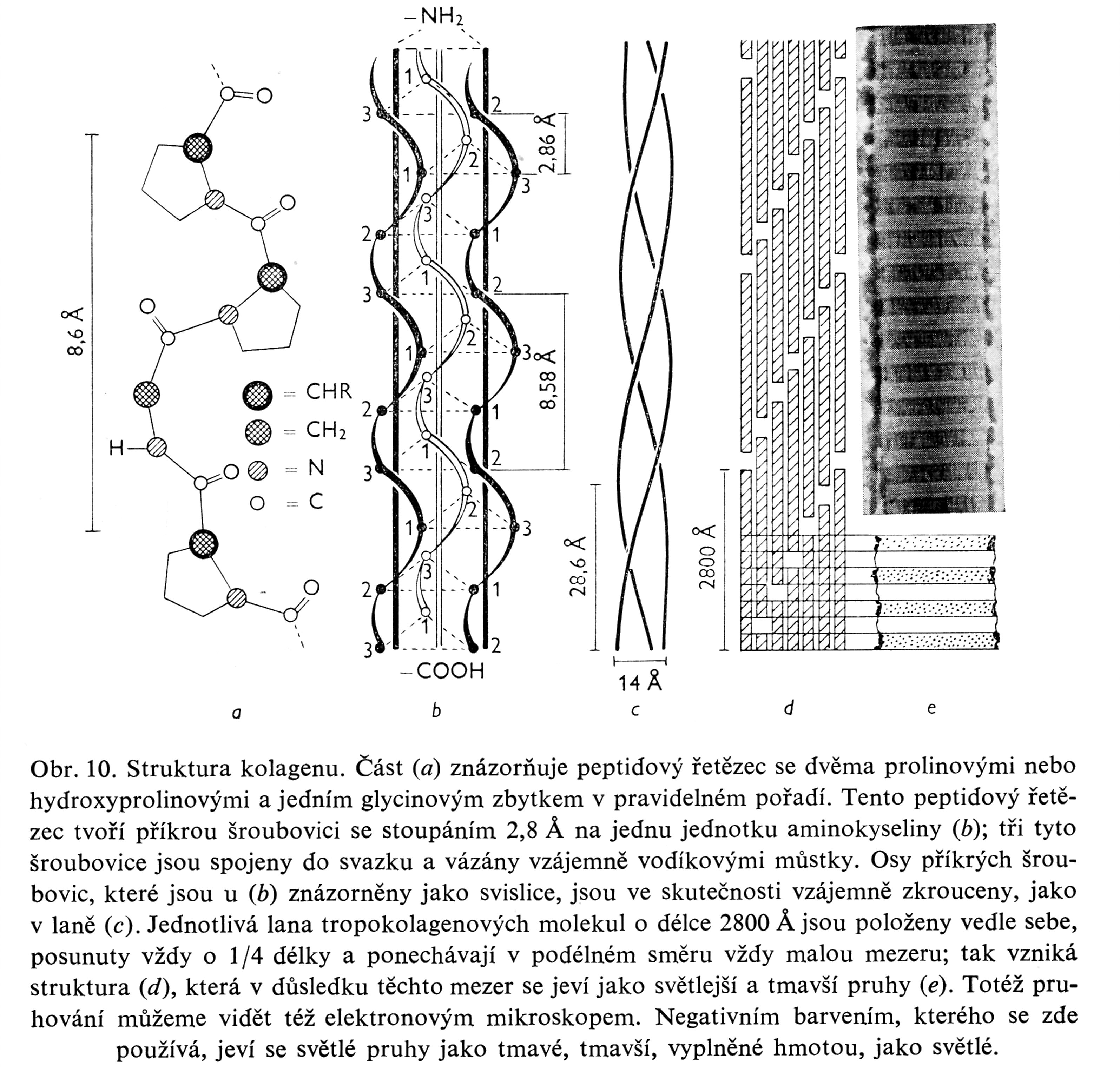 KVARTÉRNÍ struktura
TERCIÁRNÍ  tři šroubovice
7. 12. 2016
38
PŘÍKLAD VYTVOŘENÍ KVARTÉRNÍ STRUKTURY - HEMOGLOBIN
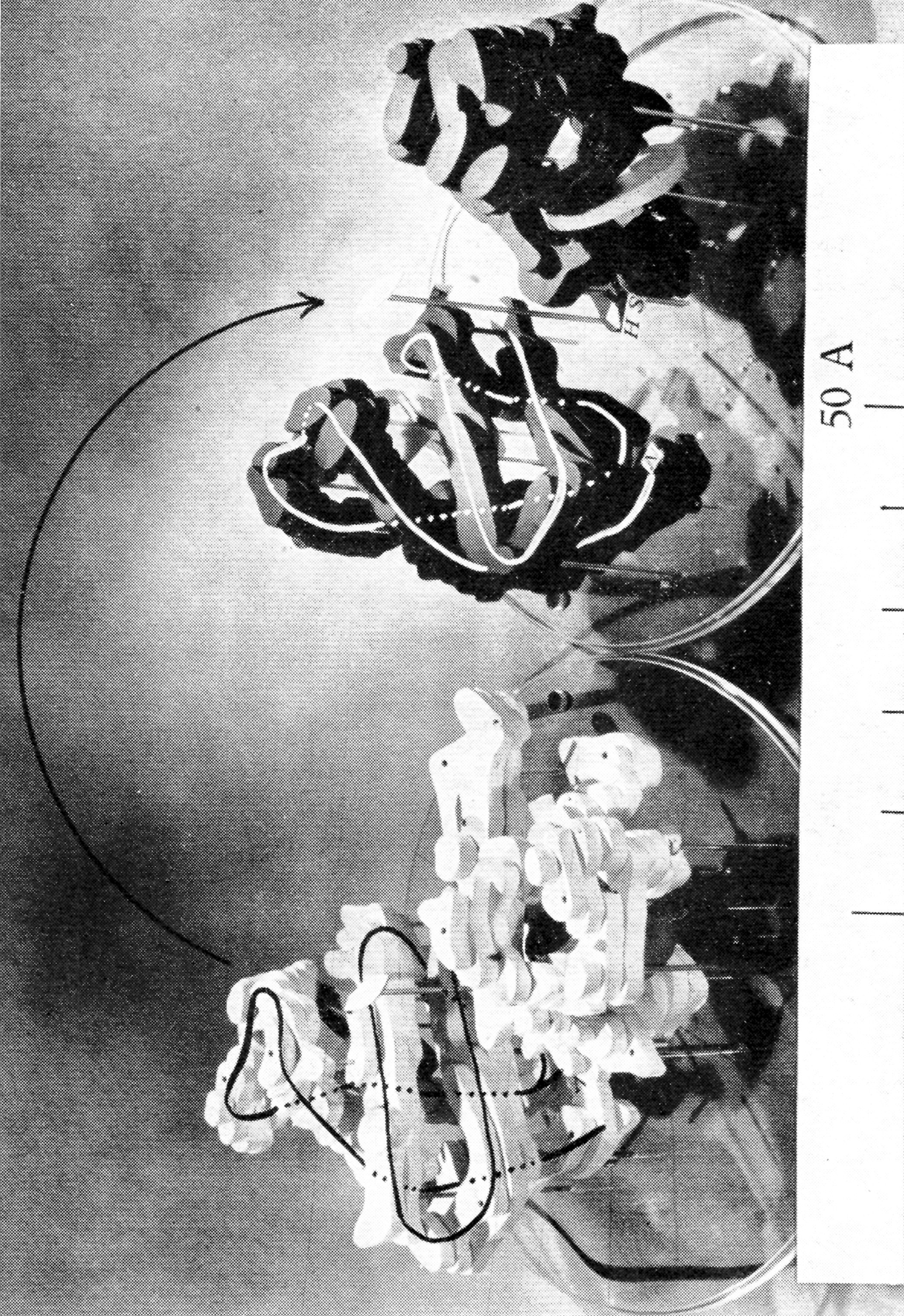 KVARTÉRNÍ STRUKTURA
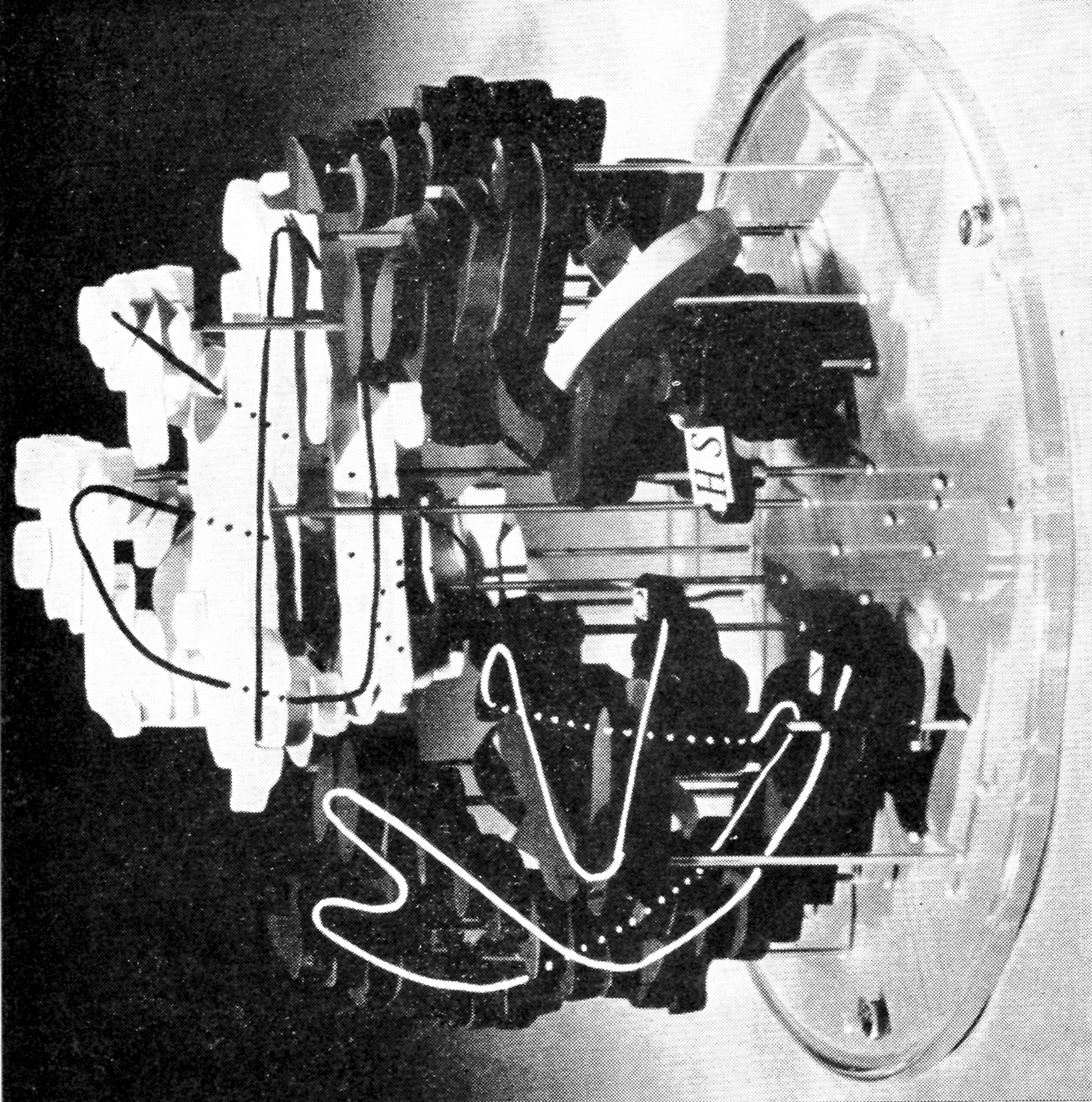 SLOŽKY -  terciární struktury
7. 12. 2016
PŘÍRODNÍ POLYMERY PŘF MU  9 2016 BÍLKOVINNÁ VLÁKNA I
39
KVARTÉRNÍ STRUKTURA proteinů III KOLAGEN jako příklad
Interakce mezi SLOŽENÝMI vláknitými strukturami svinutými do spirály v rámci  již vytvořené TERCIÁRNÍ STRUKTURY VZNIKÁ STRUKTURA KVARTÉRNÍ .
Například u KOLAGENU  se jedná o PARALELNÍ SVAZKY TERCIÁRNÍ
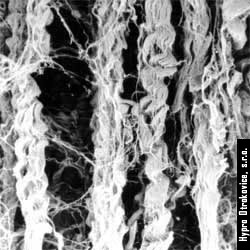 Svazky kolagenových vláken kvartérní struktury
7. 12. 2016
40
PŘÍRODNÍ POLYMERY PŘF MU  9 2016 BÍLKOVINNÁ VLÁKNA I
KOLAGEN – PŘÍČNÉ VAZBY IN VIVO
Vazby jsou založeny na reakcích oxidované – HN2 skupiny lyzinu a reakcemi vzniklých skupin
Reakce jsou hlavně INTRAMOLEKULÁRNÍ,  ale také INTERMOLEKULÁRNÍ
V tzv. MLADÉM KOLAGENU  je méně příčných vazeb > vyšší rozpustnost
V tzv. STARÉM KOLAGENU  je VÍCE příčných vazeb > NIŽŠÍ rozpustnost
lyzin
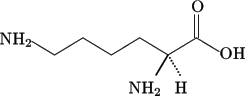 7. 12. 2016
PŘÍRODNÍ POLYMERY PŘF MU  9 2016 BÍLKOVINNÁ VLÁKNA I
41
KOLAGEN – PŘÍČNÉ VAZBY IN VIVO 1
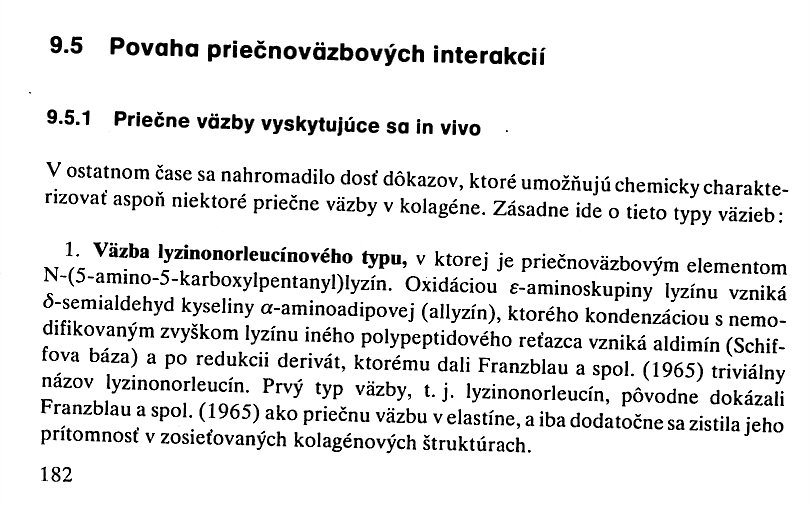 7. 12. 2016
PŘÍRODNÍ POLYMERY PŘF MU  9 2016 BÍLKOVINNÁ VLÁKNA I
42
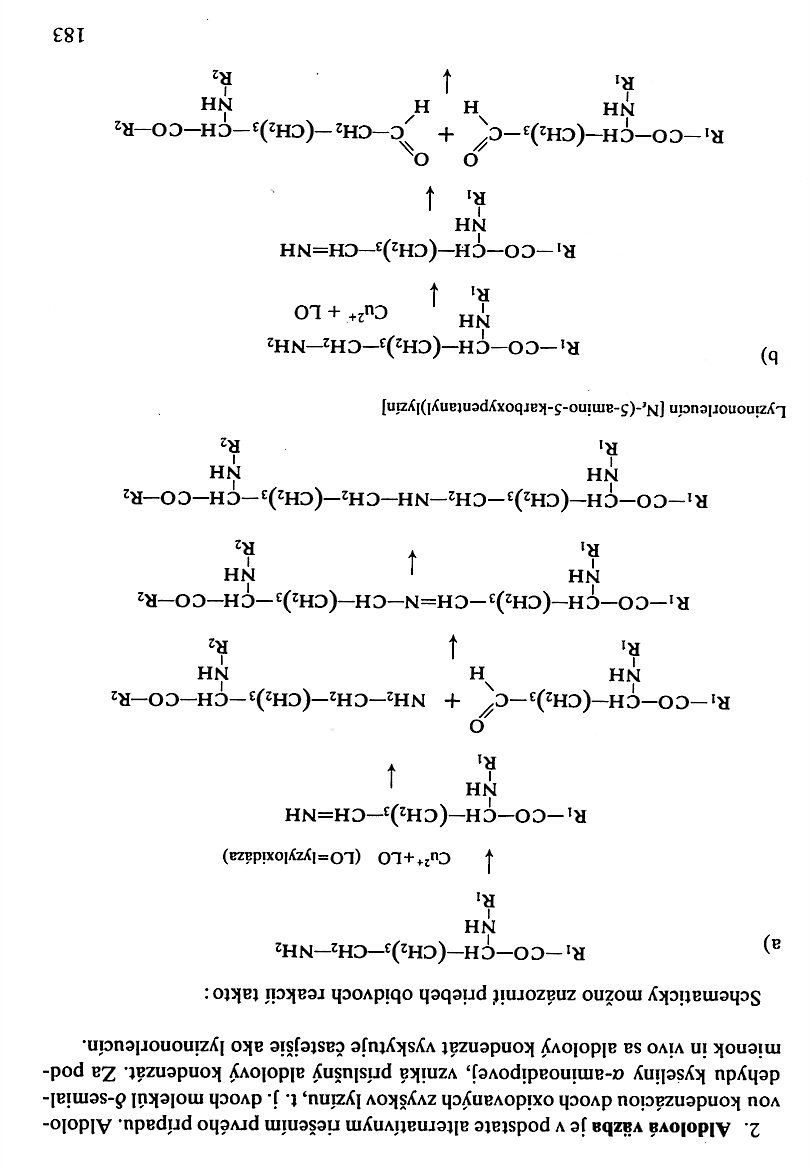 KOLAGEN – PŘÍČNÉ VAZBY IN VIVO 2
7. 12. 2016
PŘÍRODNÍ POLYMERY PŘF MU  9 2016 BÍLKOVINNÁ VLÁKNA I
43
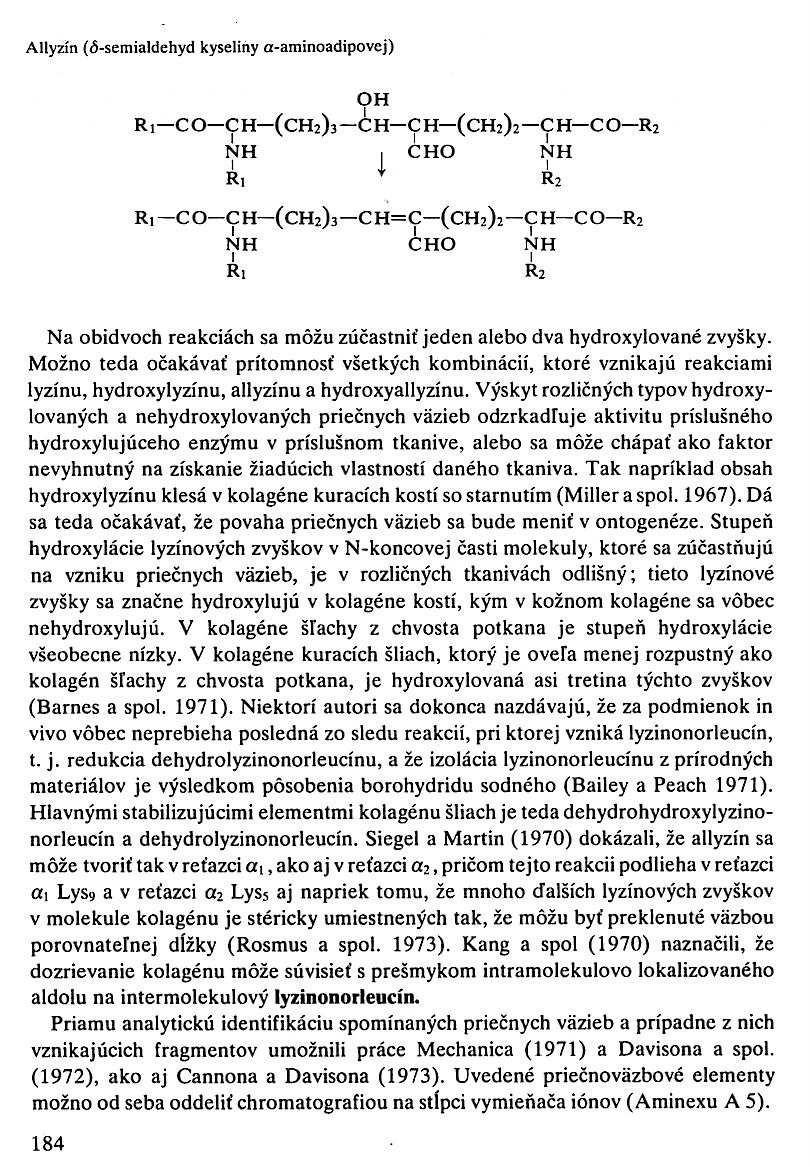 KOLAGEN – PŘÍČNÉ VAZBY IN VIVO 3
7. 12. 2016
PŘÍRODNÍ POLYMERY PŘF MU  9 2016 BÍLKOVINNÁ VLÁKNA I
44
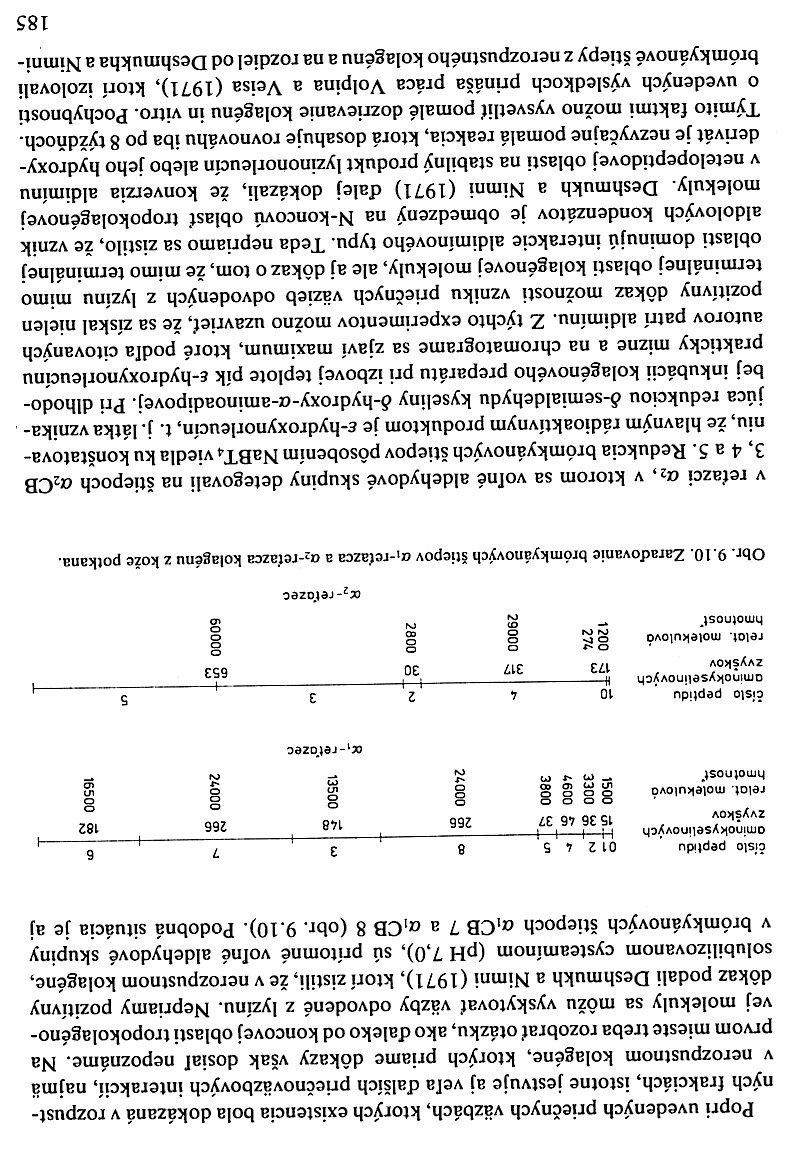 KOLAGEN – PŘÍČNÉ VAZBY IN VIVO 4
7. 12. 2016
PŘÍRODNÍ POLYMERY PŘF MU  9 2016 BÍLKOVINNÁ VLÁKNA I
45
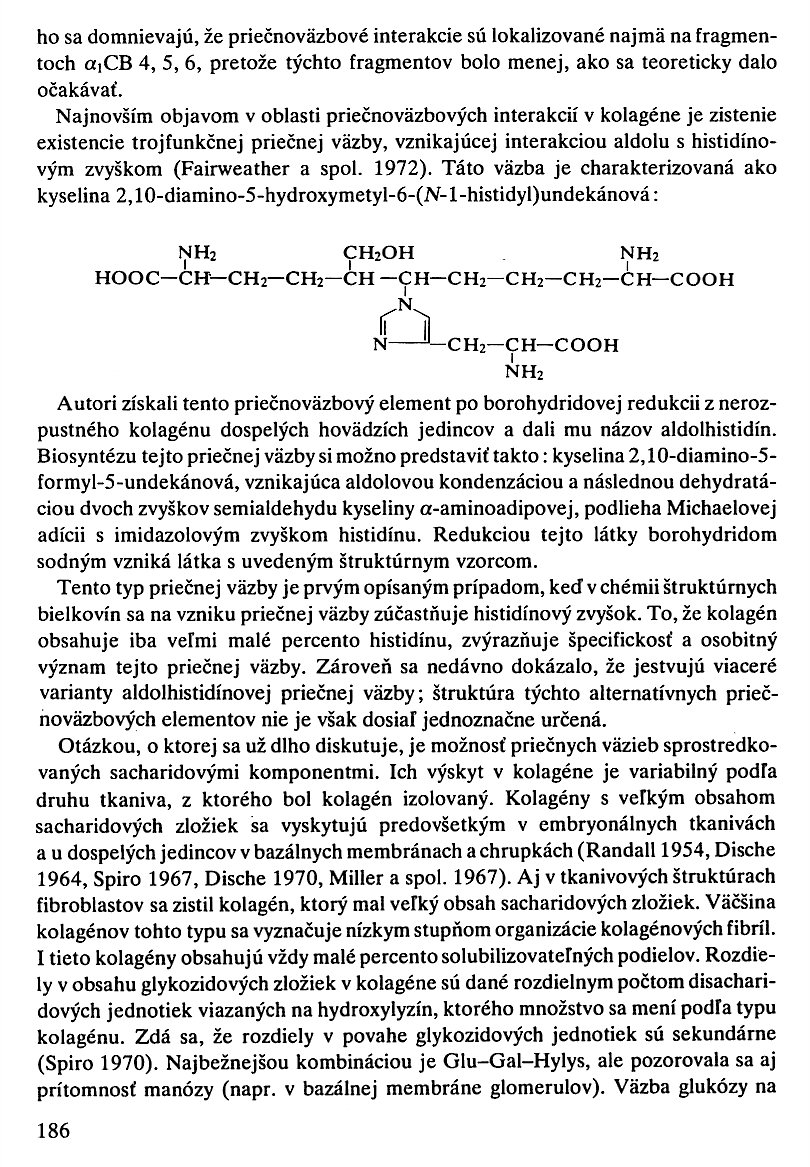 KOLAGEN – PŘÍČNÉ VAZBY IN VIVO 5
7. 12. 2016
PŘÍRODNÍ POLYMERY PŘF MU  9 2016 BÍLKOVINNÁ VLÁKNA I
46
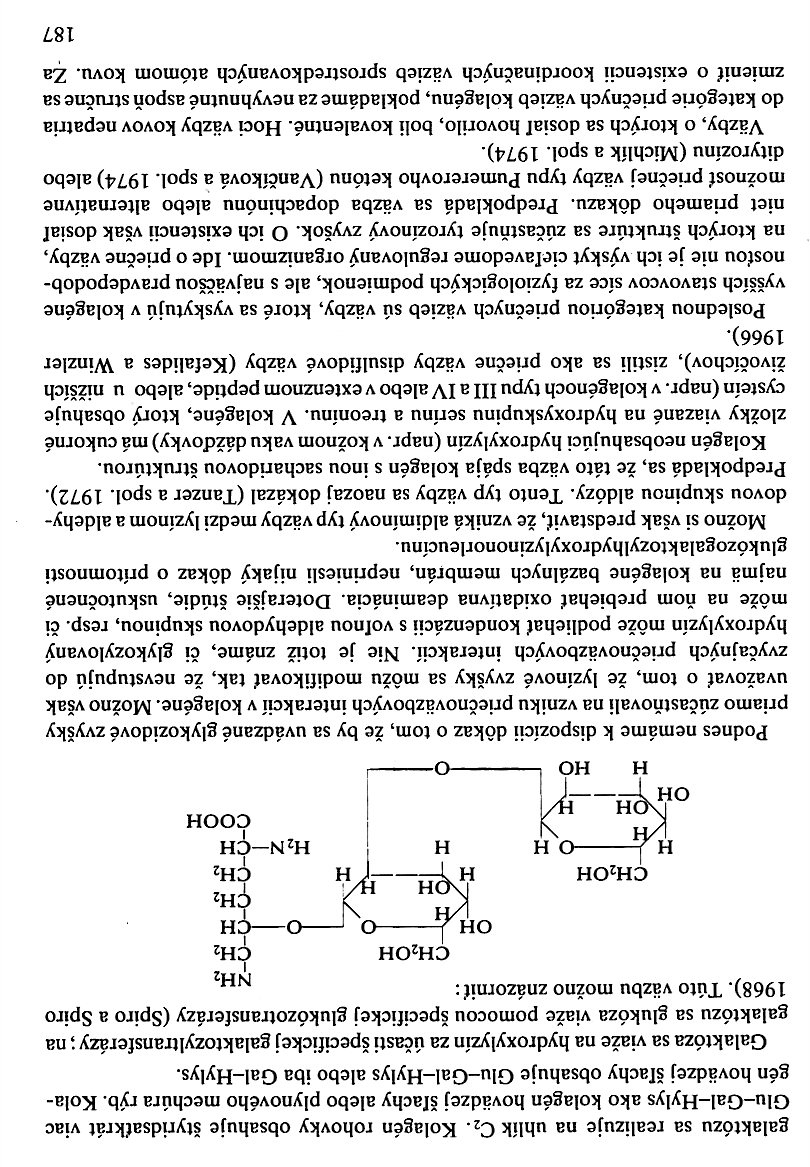 KOLAGEN – PŘÍČNÉ VAZBY IN VIVO 6
7. 12. 2016
PŘÍRODNÍ POLYMERY PŘF MU  9 2016 BÍLKOVINNÁ VLÁKNA I
47
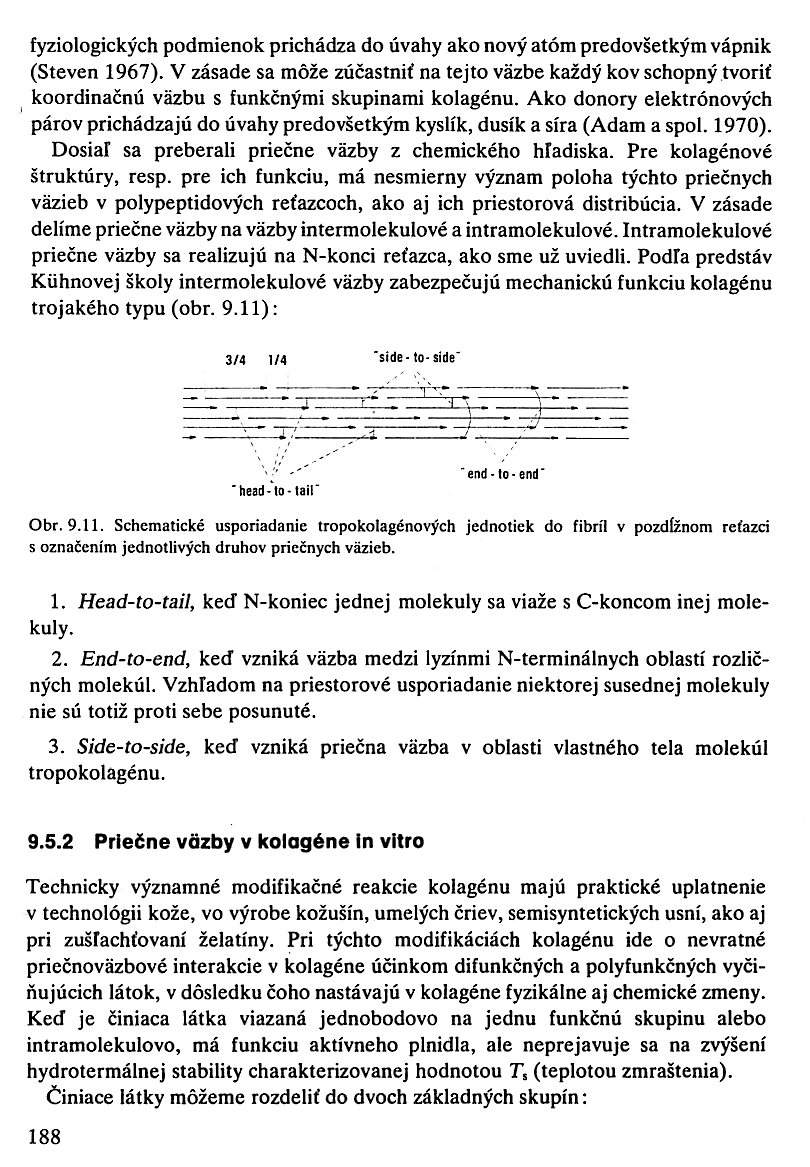 KOLAGEN – PŘÍČNÉ VAZBY IN VIVO 7
7. 12. 2016
PŘÍRODNÍ POLYMERY PŘF MU  9 2016 BÍLKOVINNÁ VLÁKNA I
48
KOLAGEN – hierarchie struktur
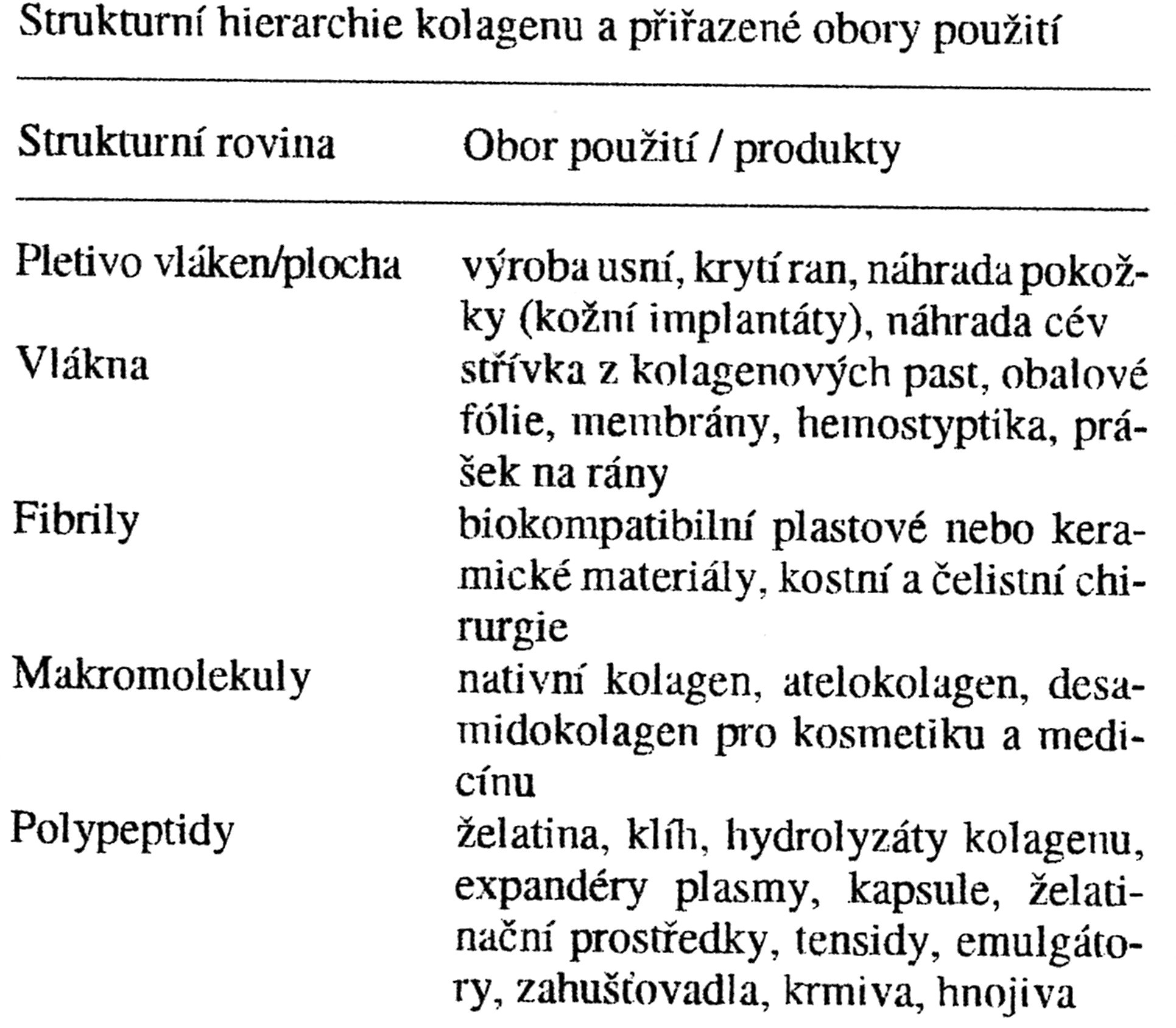 7. 12. 2016
PŘÍRODNÍ POLYMERY PŘF MU  9 2016 BÍLKOVINNÁ VLÁKNA I
49
KOLAGEN – použití v medicíně
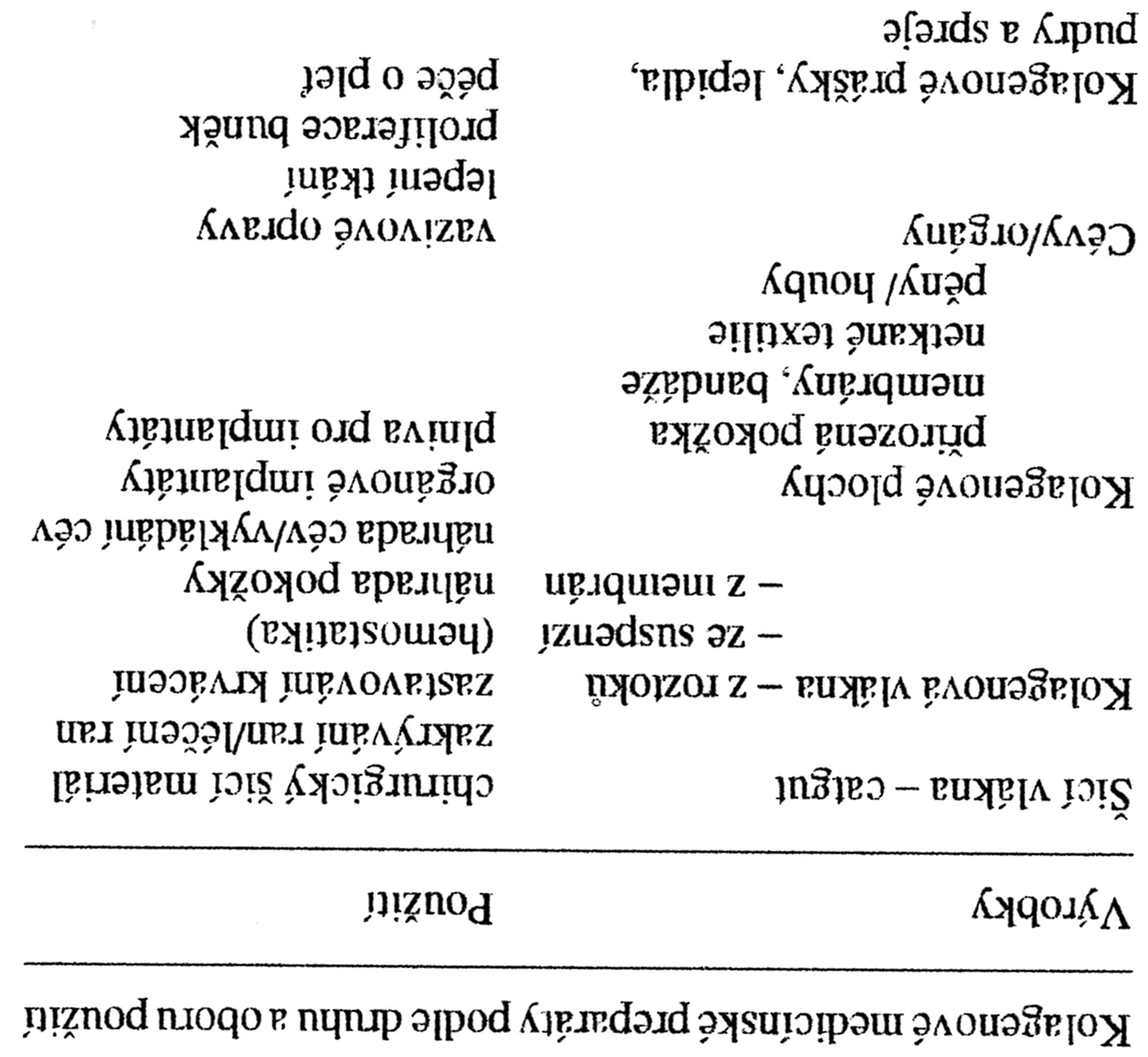 7. 12. 2016
50
PŘÍRODNÍ POLYMERY PŘF MU  9 2016 BÍLKOVINNÁ VLÁKNA I
KOLAGEN – nanovlákna 1 (laskavostí CONTIPRO)
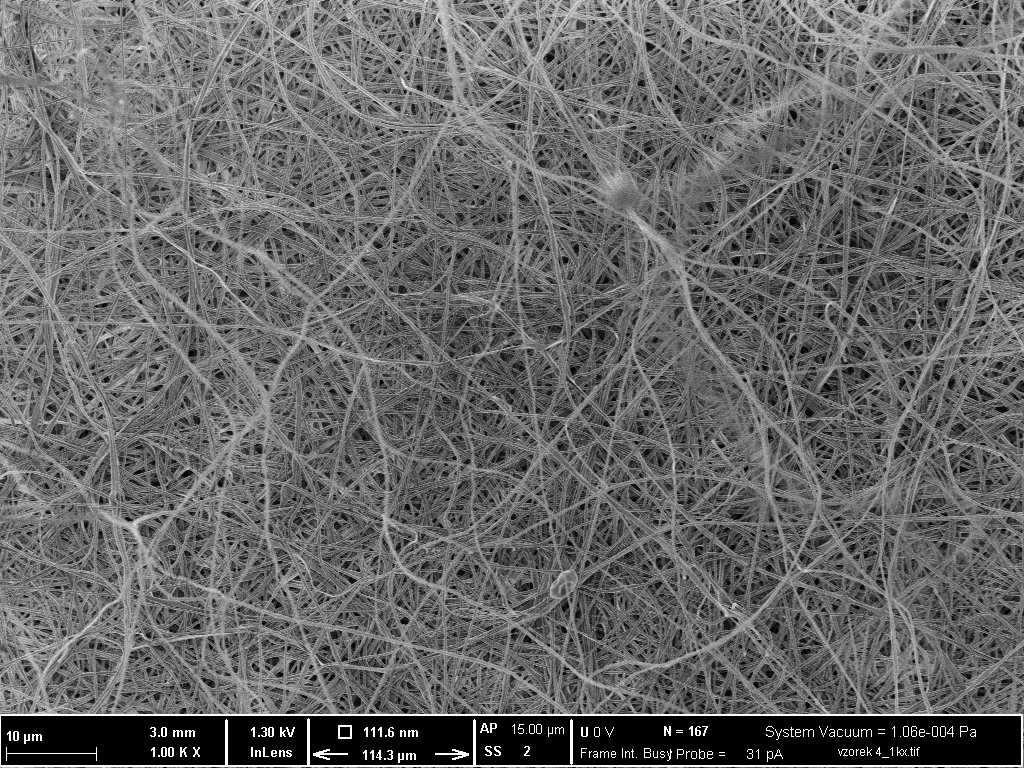 7. 12. 2016
PŘÍRODNÍ POLYMERY PŘF MU  9 2016 BÍLKOVINNÁ VLÁKNA I
51
KOLAGEN – nanovlákna 2 (laskavostí CONTIPRO)
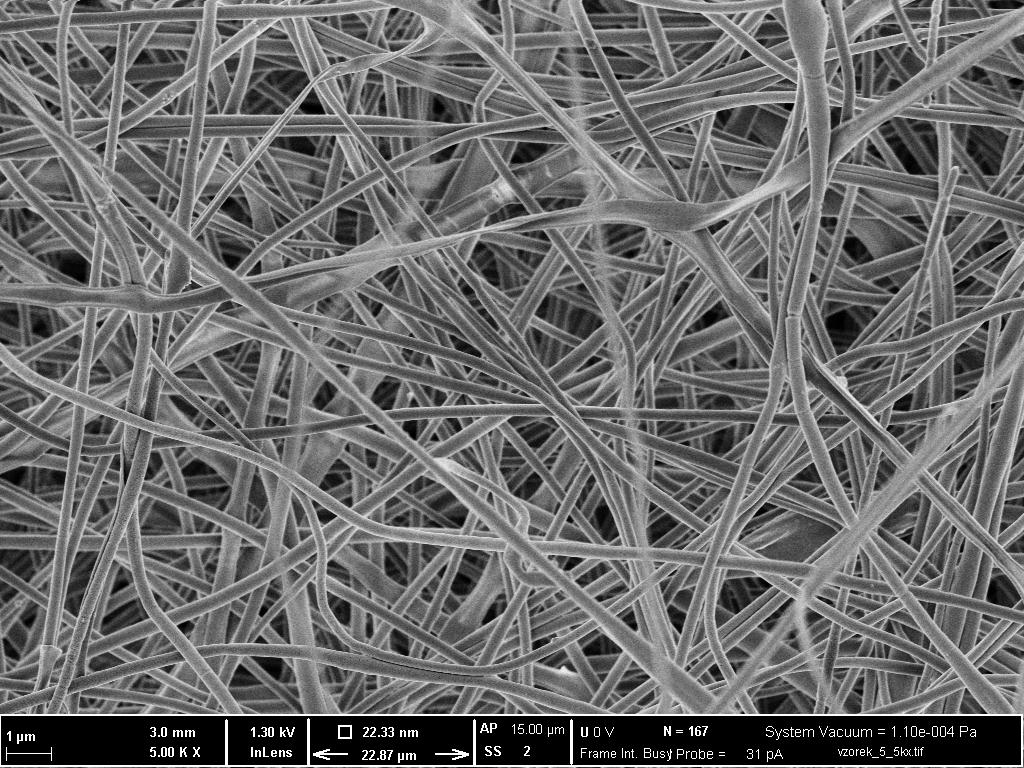 7. 12. 2016
PŘÍRODNÍ POLYMERY PŘF MU  9 2016 BÍLKOVINNÁ VLÁKNA I
52
KOLAGEN – nanovlákna 3 (laskavostí CONTIPRO)
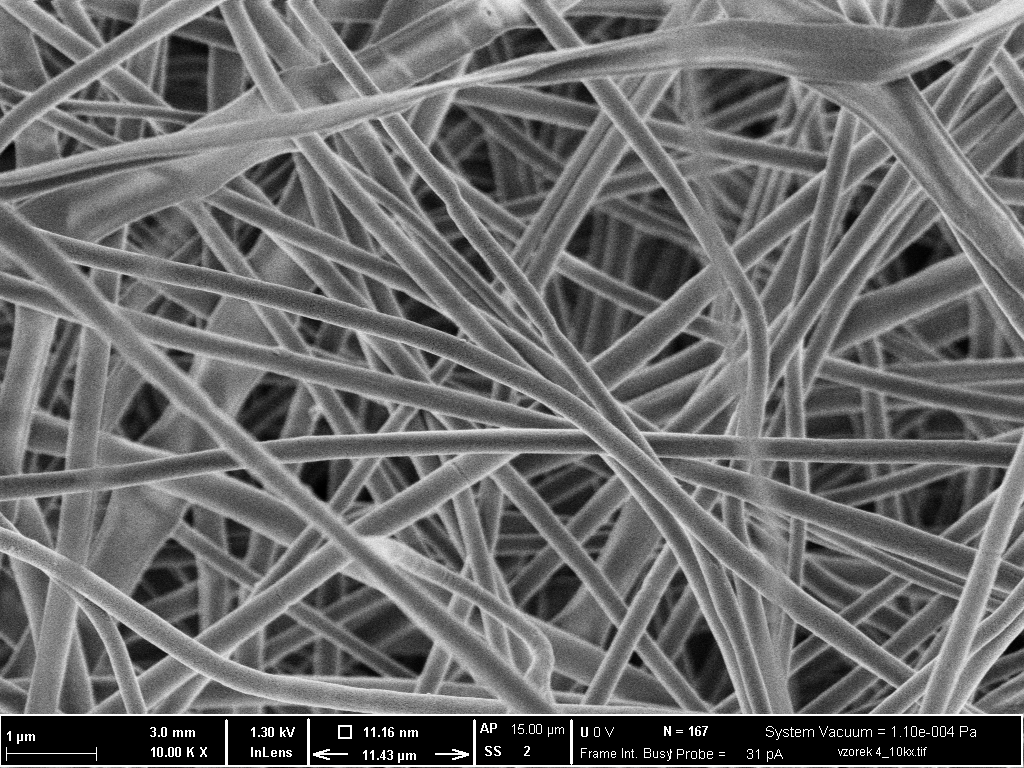 7. 12. 2016
PŘÍRODNÍ POLYMERY PŘF MU  9 2016 BÍLKOVINNÁ VLÁKNA I
53
KOLAGEN – ceny pro kosmetiku, vodorozpustný
US $12 - 18 / Kilogram 
100% Soluble In Water Solubility Hydrolyzed Collagen For Hair 
Supply Ability: 300 Ton/Tons per Month Fish Collagen
ZEMĚ PŮVODU: ČÍNA (ČLR)
US $12 - 18 / Kilogram 
FOOD GRADE
Supply Ability: 300 Ton/Tons per Month Fish Collagen
ZEMĚ PŮVODU: ČÍNA (ČLR)
7. 12. 2016
PŘÍRODNÍ POLYMERY PŘF MU  9 2016 BÍLKOVINNÁ VLÁKNA I
54
KOLAGEN – rozpustnost
Some cosmetics include soluble or hydrolyzed collagen. In this case, the collagen molecules have been broken down into much smaller fragments, which are able to penetrate the skin’s surface.
ROZPUSTNOST KOLAGENU ZÁVISÍ NA:
 MW >  hydrolyzované typy jsou rozpustnější, a to i ve vodě
 pH,
 …………..
7. 12. 2016
PŘÍRODNÍ POLYMERY PŘF MU  9 2016 BÍLKOVINNÁ VLÁKNA I
55
KOLAGEN jako předmět chemických reakcí
Místem reakce bývá aminoskupina (-NH2)
ČLÁNEK (např.):
Synthesis and properties of some gelatin derivatives with substituents at the amino groups
J. Chem. Techn. and Biotechnology, 15, (1965), 479
pokud možno POLYMERANALOGICKÉ PŘEMĚNY, tj. bez změn MW,
 hlavně se jednalo o modifikace pro fotografické emulze > PATENTY,
 nyní pro substráty na pěstování buněk,
 řada patentů i publikací.
7. 12. 2016
PŘÍRODNÍ POLYMERY PŘF MU  9 2016 BÍLKOVINNÁ VLÁKNA I
56
KOLAGEN jako předmět chemických reakcí
Chemická modifikace
reakce s monofunkčními reagenty
 acylace (acetanhydrid + aminoskupiny)
 esterifikace (dimethylsulfátem, bezvodým methanolem) – mění průběh křivky botnání, struktura a nerozpustnost je zachována
 deaminace (směs dusitanu sodného a ledové kyseliny octové) - aminoskupiny  hydroxylové skupiny; změna křivky botnání
 deguanidinace – arginin  ornitin + močovina nebo citrulin + amoniak
7. 12. 2016
PŘÍRODNÍ POLYMERY PŘF MU  9 2016 BÍLKOVINNÁ VLÁKNA I
57
KOLAGEN jako předmět chemických reakcí
Chemická modifikace
reakce vedoucí ke tvorbě síťovaného gelu
 větší pružnost, odolnost k proteázám, nižší stupeň nabotnání  lepší produkt
 aldehydová kondenzace (glutaraldehyd tvoří můstky)  dvojitá Schiffova báze – větší odolnost vůči kyselé nebo vysokoteplotní hydrolýze
 oxidace jodistanem (5-hydroxyprolin  aldehyd  + aminoskupiny lysinů  síť)  větší mechanická pevnost,
7. 12. 2016
PŘÍRODNÍ POLYMERY PŘF MU  9 2016 BÍLKOVINNÁ VLÁKNA I
58
KOLAGEN jako předmět chemických reakcí
Chemická modifikace
reakce se syntetickými polymery (povrchová imobilizace)
 potažení porézního KOPOLYMERU polyethylenu s kyselinou akrylovou kolagenem vázaným k povrchu kovalentní amidovou vazbou (mezi karboxylovými skupinami kyseliny akrylové a aminoskupinami molekul kolagenu)  zvýšení biokompatibility implantátů
 PŘÍKLAD
Potahování cévních náhrad z PET pleteniny
7. 12. 2016
PŘÍRODNÍ POLYMERY PŘF MU  9 2016 BÍLKOVINNÁ VLÁKNA I
59
Medicínské aplikace  KOLAGENU 1
ze střev stočená šicí vlákna (“catgut”) – resorbovatelnost se řídí zesíťováním solemi chromu
 kožní štípenky, netkané textilie, fixované pěny  radiačně-chemická sterilizace  zakrytí ran a popálenin
 sprejová bandáž na rány (práškový kolagen)
 oprava cév, náhrady šlach
 pěstování buněčných kultur in vitro
 kombinace s Goretexem, Poromeriksem – brání vysušení
7. 12. 2016
PŘÍRODNÍ POLYMERY PŘF MU  9 2016 BÍLKOVINNÁ VLÁKNA I
60
Medicínské aplikace  KOLAGENU 2
hemostyptika, membrány,netkané textilie  zástava krvácení, hojení operačních ran
 teflonové hadice vyložené kolagenem > CÉVNÍ NÁHRADY
 kombinace s fosforečnanem vápenatým  náhrada kostí a zubů
 vstřikování mikrokapslí napuštěných účinnou látkou – hojení ran
 kolagenová lepidla v chirurgii
 s polyakryláty – kontaktní čočky
7. 12. 2016
PŘÍRODNÍ POLYMERY PŘF MU  9 2016 BÍLKOVINNÁ VLÁKNA I
61
Výrobci kolagenních preparátů v tuzemsku – dva příklady
STOSPOL,  s.r.o., Valašské Meziříčí  GEPROCOL  (ENZYMATICKÝ HYDROLYZÁT KOLAGENU),  doplněk stravy s stopovým množstvím Cr+3
Hypro, s.r.o., Otrokovice
Používá hovězí kolagen
Hypro-sorb (krycí roušky, hemostatické vstřebatelné plsti a další medicínské aplikace)
7. 12. 2016
PŘÍRODNÍ POLYMERY PŘF MU  9 2016 BÍLKOVINNÁ VLÁKNA I
62
Výroba želatiny a klihu
TANEX, Vladislav u Třebíč
Snímky pořízeny při exkurzi
7. 12. 2016
PŘÍRODNÍ POLYMERY PŘF MU  9 2016 BÍLKOVINNÁ VLÁKNA I
63
Výroba želatiny a klihusuroviny nevypadají vábně 1!
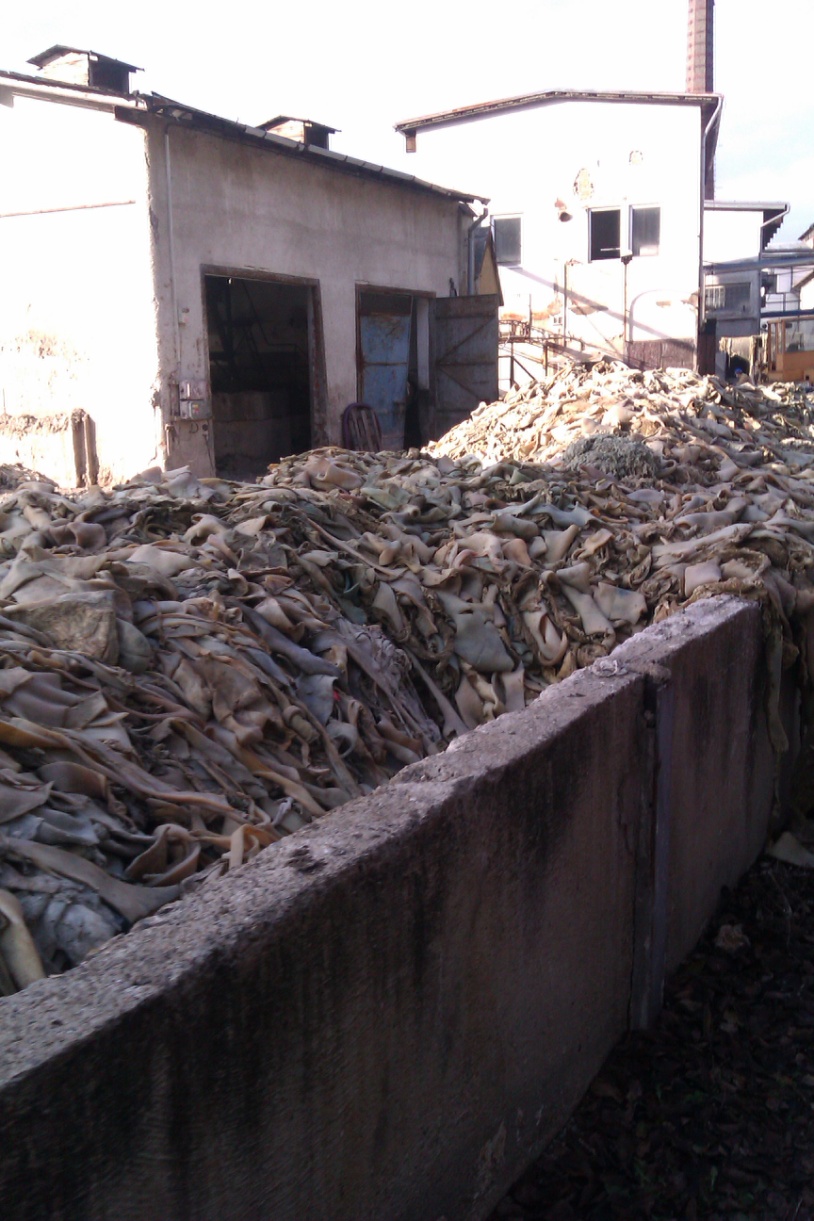 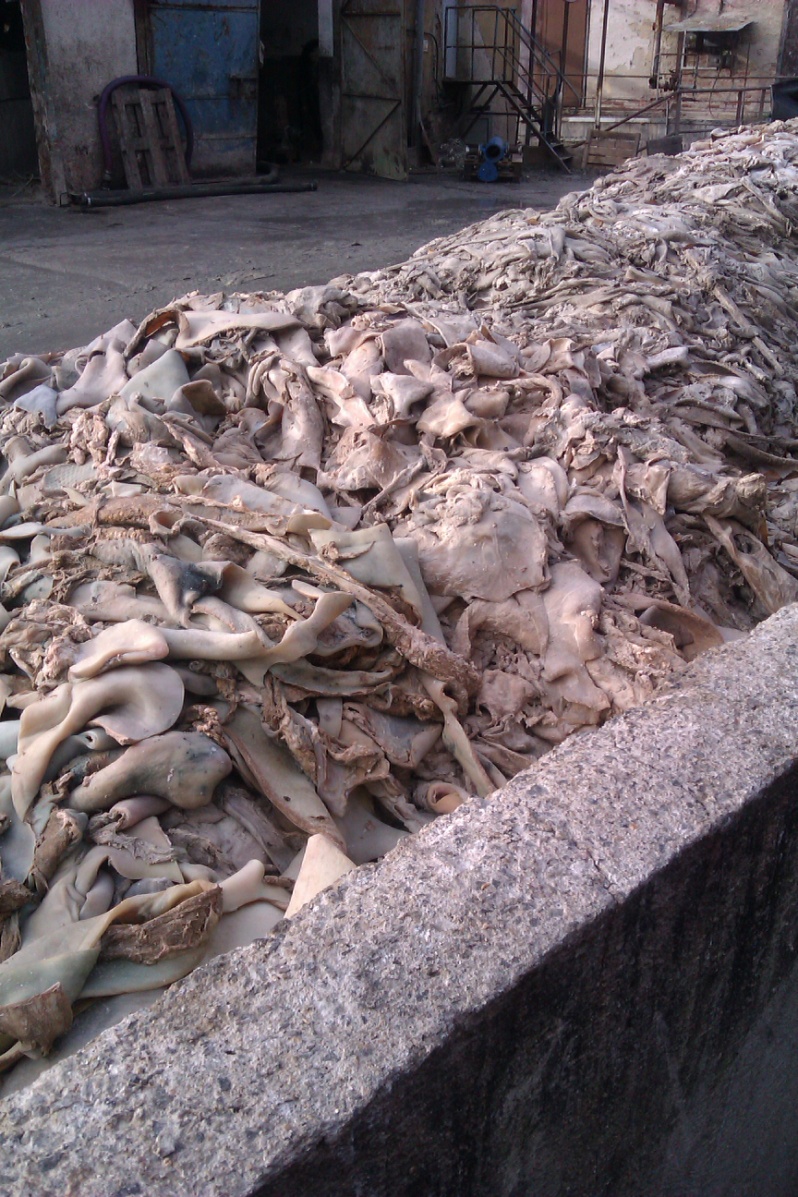 Jateční odpad z vepřového dobytka 
Kůže, uši atd.
7. 12. 2016
PŘÍRODNÍ POLYMERY PŘF MU  9 2016 BÍLKOVINNÁ VLÁKNA I
64
Výroba želatiny a klihusuroviny nevypadají vábně 2!
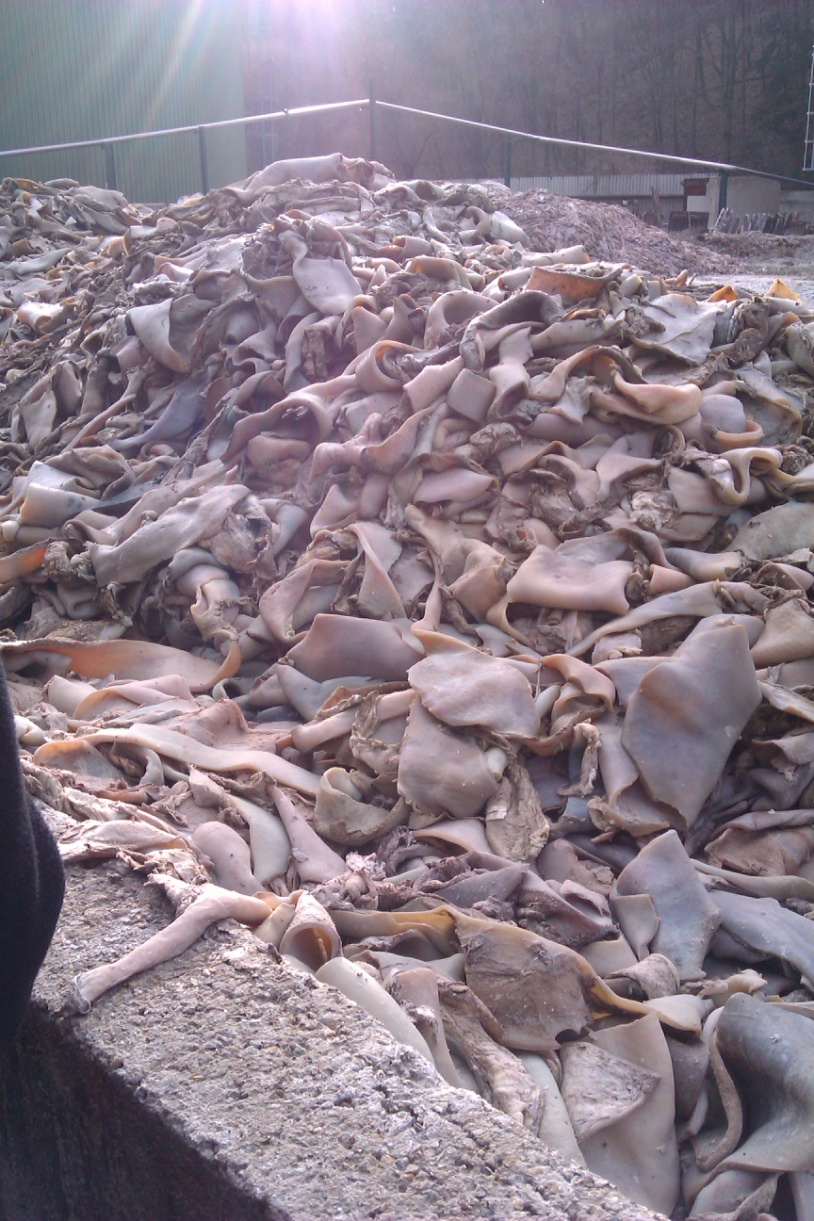 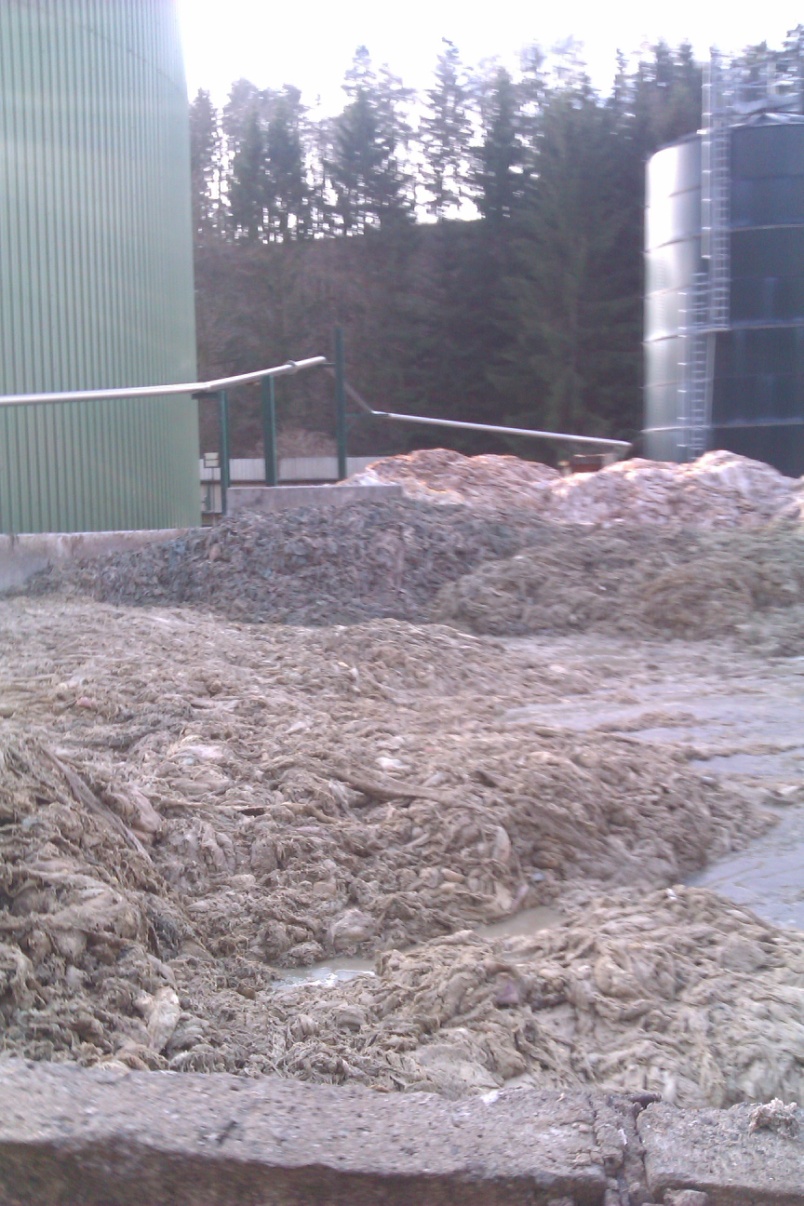 Jateční odpad z vepřového dobytka 
Kůže, uši atd.
7. 12. 2016
PŘÍRODNÍ POLYMERY PŘF MU  9 2016 BÍLKOVINNÁ VLÁKNA I
65
Výroba želatiny a klihuzákladní schéma
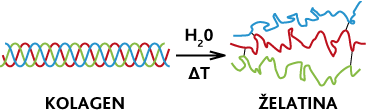 7. 12. 2016
PŘÍRODNÍ POLYMERY PŘF MU  9 2016 BÍLKOVINNÁ VLÁKNA I
66
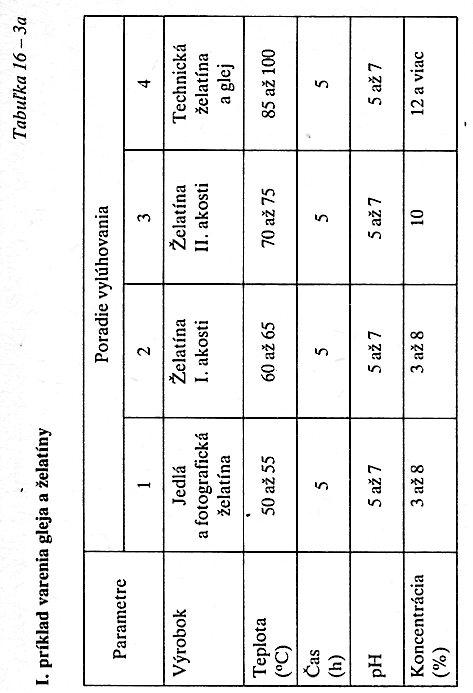 Lepší suroviny & MÍRNĚJŠÍ PODMÍNKY > ŽELATINA
Horší suroviny & DRSNĚJŠÍ PODMÍNKY > KLIH
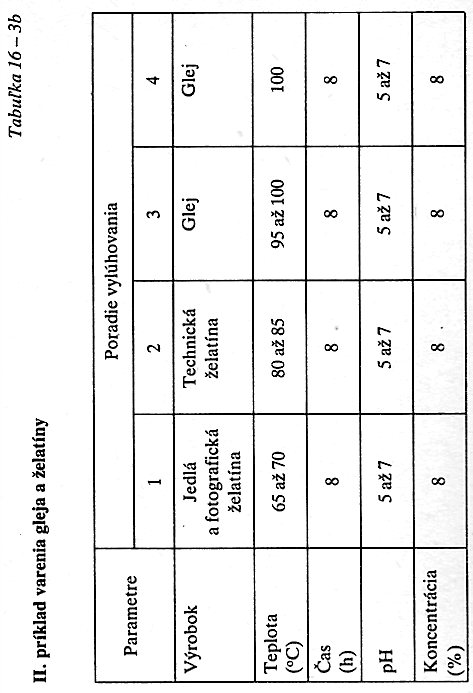 SUROVINY:
 ODPAD Z KOŽELUŽEN a jatek (kůže a usně) > KOŽNÍ KLIH
 ODPAD Z JATEK (kosti) > KOSTNÍ KLIH
KLÍH
7. 12. 2016
PŘÍRODNÍ POLYMERY PŘF MU  9 2016 BÍLKOVINNÁ VLÁKNA I
67
Výroba želatiny a klihuTECHNOLOGICKÉ KROKY
Praní klihovky (odstranění konzervantů – Ca(OH)2) a okyselení na pH 6,2 – 6,5 pomocí HCl nebo H2SO4
Vaření želatiny a klihu > přeměna kolagenu na GLUTINOVÝ  roztok (! NE gluten!) , postupně v několika vařeních, až  zbude jen cca. 2 – 5 % vsázky, např. odpadních kůží a usní
Filtrace – odstranění nečistot
Konzervace a bělení – SO2 nebo H2O2
Zahušťování v odparce
Ochlazení a formování > KLIHOVÁ GALERTA
Sušení na obsah vody 12 – 15 %
Sekání na kostičky nebo mletí na drť
7. 12. 2016
PŘÍRODNÍ POLYMERY PŘF MU  9 2016 BÍLKOVINNÁ VLÁKNA I
68
Výroba želatiny a klihuTECHNOLOGICKÉ ODPADY
KOŽNÍ TUK >  rafinace > prodej nebo výroba mýdla
Odfiltrované nečistoty > bioplyn nebo skládka nebo spalování
7. 12. 2016
PŘÍRODNÍ POLYMERY PŘF MU  9 2016 BÍLKOVINNÁ VLÁKNA I
69
Výroba klihu příklad sortimentu Itanex Vladislav
Kožní klih a technická želatina je směs glutinu a menšího množství jeho štěpných produktů. Vyrábí se vyluhováním nečiněných kůží a kožních odpadů teplou vodou. Klih je dodáván v zrnité konzistenci s nepravidelnou velikostí zrn a to drcený (průměr zrn cca 1,5 - 2,5 mm) a nedrcený (průměr zrn cca 3,5 - 4,5 mm). Používá se k různým účelům v textilním, chemickém, dřevařském, papírenském a polygrafickém průmyslu.
Glutin = málo přečištěná želatina
7. 12. 2016
PŘÍRODNÍ POLYMERY PŘF MU  9 2016 BÍLKOVINNÁ VLÁKNA I
70
Detail
Technická želatina
Výroba klihu příklad sortimentu iItanex Vladislav
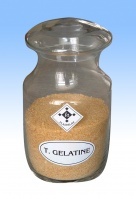 7. 12. 2016
PŘÍRODNÍ POLYMERY PŘF MU  9 2016 BÍLKOVINNÁ VLÁKNA I
71
Detail
Technická želatina
Výroba klihu příklad sortimentu IiItanex Vladislav
S vysokou PĚNIVOSTÍ & NÍZKÝM OBSAHEM TUKU
7. 12. 2016
PŘÍRODNÍ POLYMERY PŘF MU  9 2016 BÍLKOVINNÁ VLÁKNA I
72
Detail
Technická želatina
Výroba klihu příklad sortimentu IVtanex Vladislav
7. 12. 2016
PŘÍRODNÍ POLYMERY PŘF MU  9 2016 BÍLKOVINNÁ VLÁKNA I
73
Detail
Technická želatina
Výroba klihu příklad DALŠÍHO sortimentu tanex Vladislav
KRÁLIČÍ KLIH
TOPAZ I  - pro náročné zákazníky
TOPAZ II  - NEJPRODÁVANĚJŠÍ DRUH
Kožní klih K2 – náhrada kostního klihu
Kožní versus kostní klih
Kožní klih dává lepší vlastnosti
POSTUPNÉ VAŘENÍ KLIHU
První vaření dává nejlepší klih, protože dlouhé makromolekuly kolagenu jsou nejméně hydrolyzované na kratší makromolekuly
7. 12. 2016
PŘÍRODNÍ POLYMERY PŘF MU  9 2016 BÍLKOVINNÁ VLÁKNA I
75
Detail
Technická želatina
Klih &ŽELATINA a KONZERVÁTOR – RESTAURÁTOR I
ŽELATINA OBSAHUJE MÉNĚ NÍZKOMOLEKULÁRNÍCH LÁTEK NEŽ KLIH
Do 20°C želatina ve vodě jen silně botná
Želatina bobtná víc než klihy
Nad 35 °C tvoří želatina viskózní roztoky 
Po ochlazení roztoků vytváří želatina GEL  již při nízké koncentraci pod 1 % hmot.
Vlivy na viskozitu mají i soli či formaldehyd (TEN VYTVÁŘÍ NEROZPUSTNÉ GELY)
Podobná je reakce s ionty Al, Cr a Fe > činění kůží 
Nadměrným zahříváním nad 35 °C klesá MW a tím i viskozita a zhoršují se vlastnosti
7. 12. 2016
PŘÍRODNÍ POLYMERY PŘF MU  9 2016 BÍLKOVINNÁ VLÁKNA I
76
Detail
Technická želatina
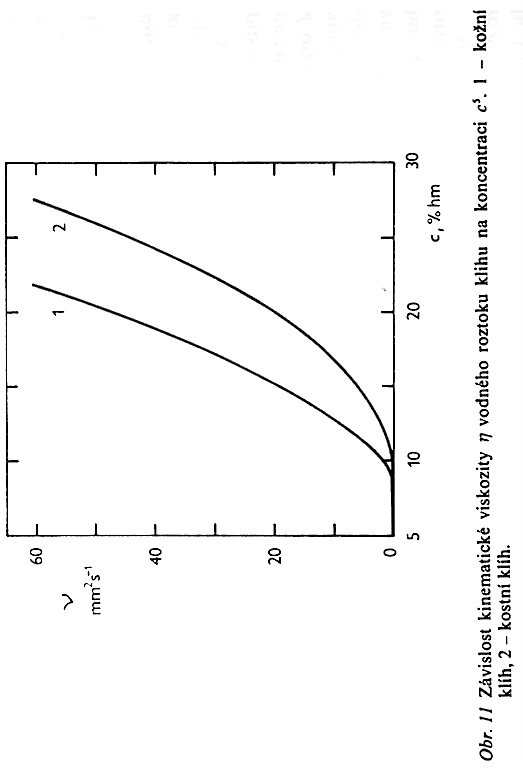 Klih &ŽELATINA a KONZERVÁTOR – RESTAURÁTOR II
1 St = 1 cm2·s-1 = 10-4 m2·s-1 
1 cSt = 1 mm2·s-1 = 10-6m2·s-1
POZOR!
SI jednotky
kinematická viskozita (vazkost)
n = h/r
CHYBNÉ OZNAČENÍ
1 cSt > centistoke (podle G. G. Stokes)
7. 12. 2016
PŘÍRODNÍ POLYMERY PŘF MU  9 2016 BÍLKOVINNÁ VLÁKNA I
77
Detail
Technická želatina
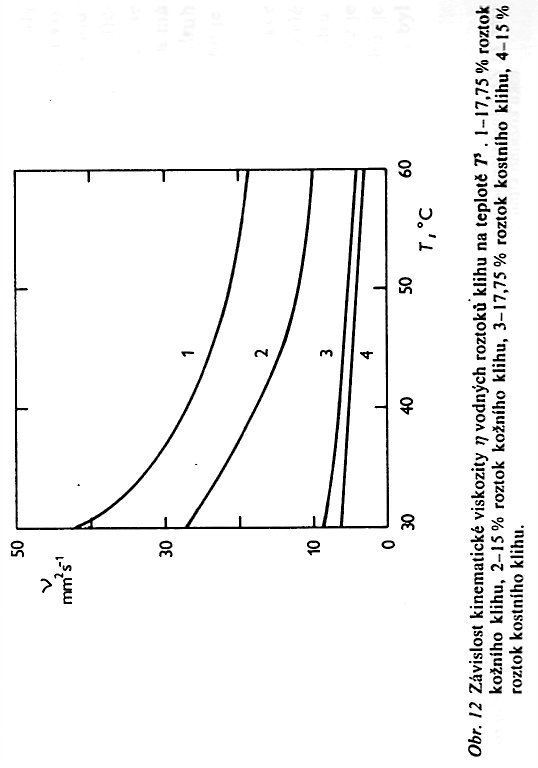 Klih &ŽELATINA a KONZERVÁTOR – RESTAURÁTOR III
POZOR!
SI jednotky
CHYBNÉ OZNAČENÍ
7. 12. 2016
PŘÍRODNÍ POLYMERY PŘF MU  9 2016 BÍLKOVINNÁ VLÁKNA I
78
Detail
Technická želatina
Klih &ŽELATINA a KONZERVÁTOR – RESTAURÁTOR IV
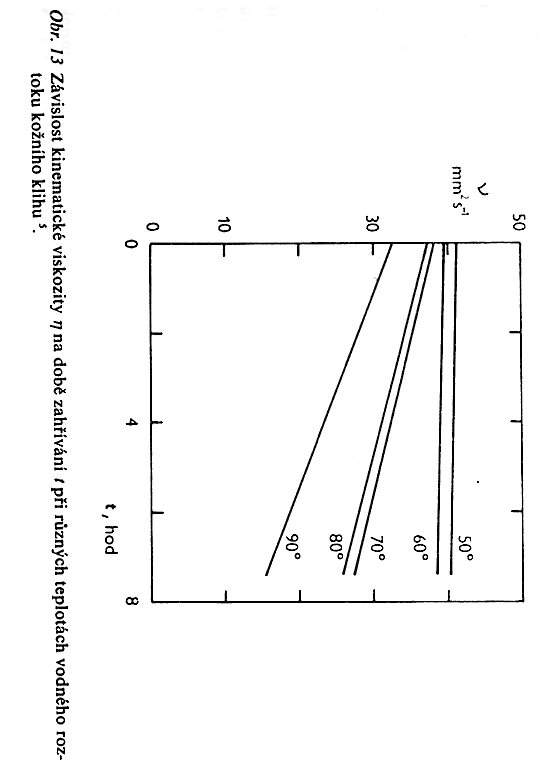 POZOR!
SI jednotky
CHYBNÉ OZNAČENÍ
7. 12. 2016
PŘÍRODNÍ POLYMERY PŘF MU  9 2016 BÍLKOVINNÁ VLÁKNA I
79
Detail
Technická želatina
Klih &ŽELATINA a KONZERVÁTOR – RESTAURÁTOR V
HLAVNÍ PARAMETRY KVALITY
 želatiny a klihu
Viskozita roztoku > vyšší viskozita > pevnější spoj
Pevnost gelu
7. 12. 2016
PŘÍRODNÍ POLYMERY PŘF MU  9 2016 BÍLKOVINNÁ VLÁKNA I
80
Detail
Technická želatina
Klih &ŽELATINA a KONZERVÁTOR – RESTAURÁTOR VI
Lepení dřeva,
Knižní vazba,
Pojivo barev,
Podklady pod malbu
Pojení netkaného textilu

Fotografické desky a filmy
Odlévací formy
Podklady pro zlacení
7. 12. 2016
PŘÍRODNÍ POLYMERY PŘF MU  9 2016 BÍLKOVINNÁ VLÁKNA I
81
ŽELATINA  - čiření vína a ovocných šťáv
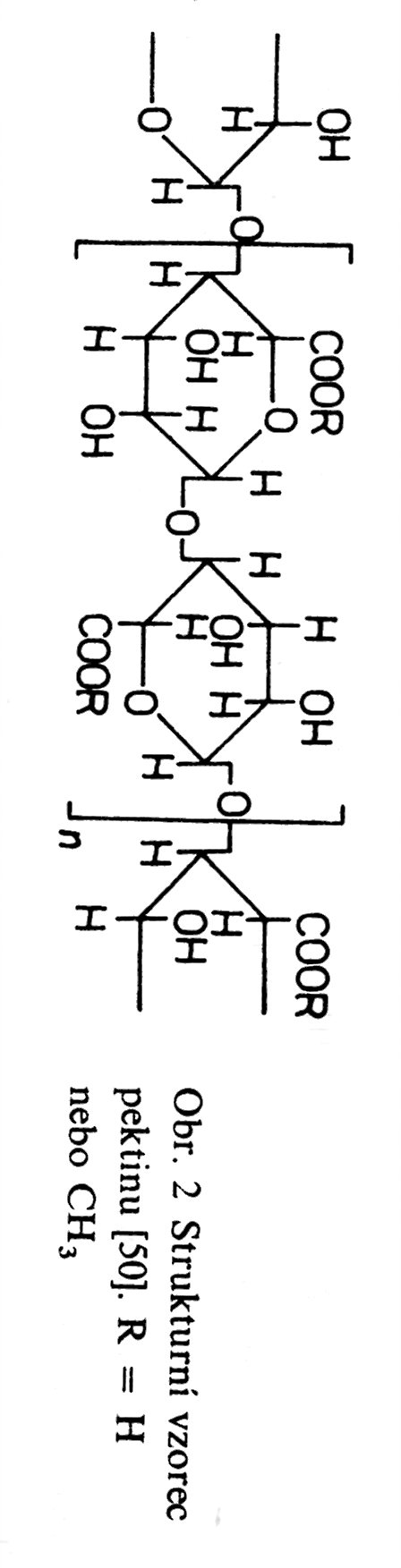 ČIŘENÍ = opatření, jak odstranit látky tvořící ZÁKALY
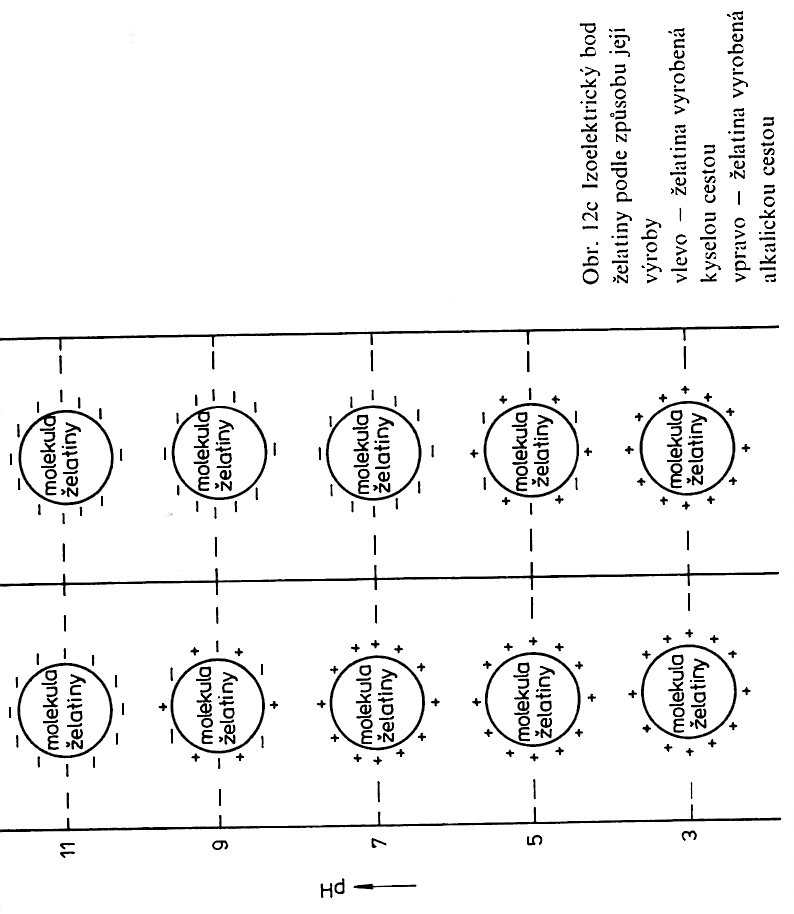 Hlavní látkou tvořící ZÁKALY  jsou  PEKTINY
7. 12. 2016
PŘÍRODNÍ POLYMERY PŘF MU  9 2016 BÍLKOVINNÁ VLÁKNA I
82
KVALITATIVNĚ NEJNIŽŠÍ MW MÁ

	MALÍŘSKÝ KLIH

Na malování v interiéru, kde se dává kvůli soudržnosti malby

Protože má nejnižší MW, tj. je to nejvíce odbouraný KOLAGEN,  je rozpustný zastudena
7. 12. 2016
PŘÍRODNÍ POLYMERY PŘF MU  9 2016 BÍLKOVINNÁ VLÁKNA I
83
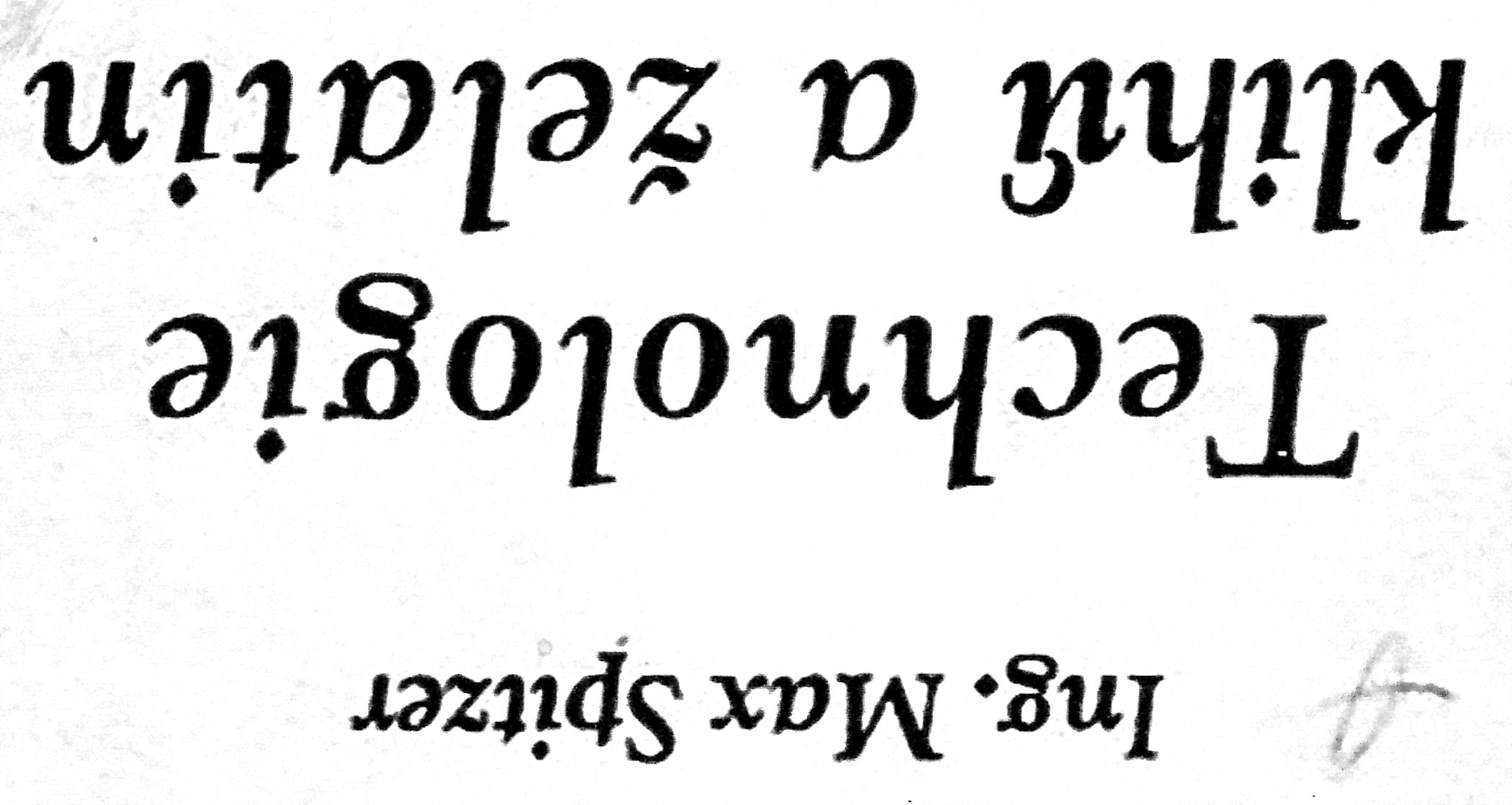 Kniha je dost stará, ale ono se to tak vyrábí pořád
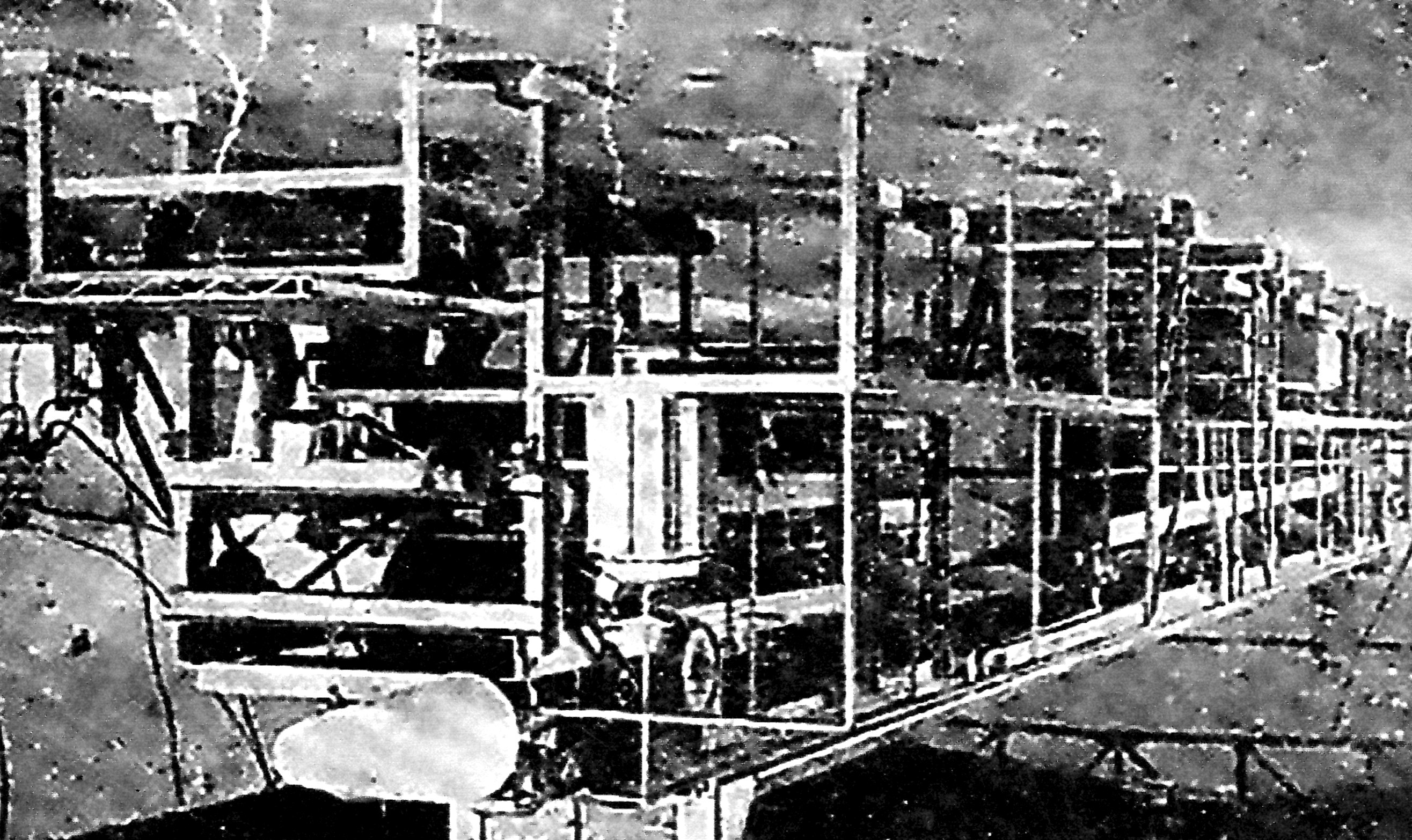 7. 12. 2016
PŘÍRODNÍ POLYMERY PŘF MU  9 2016 BÍLKOVINNÁ VLÁKNA I
84
Koželužství
3.1 Kůže versus useň
3.2 Postup činění kůží
7. 12. 2016
PŘÍRODNÍ POLYMERY PŘF MU  9 2016 BÍLKOVINNÁ VLÁKNA I
85
1 Kůže versus useň
7. 12. 2016
PŘÍRODNÍ POLYMERY PŘF MU  9 2016 BÍLKOVINNÁ VLÁKNA I
86
Detail
Technická želatina
Kůže versus useň
KŮŽE = TO CO SE ZÍSKÁ PO USMRCENÍ ZVÍŘETE
USEŇ = ZPRACOVANÁ KŮŽE
PRO VÝROBU USNĚ JE VÝZNAMNÁ ŠKÁRA.
POKOŽKA I PODKOŽNÍ VAZIVO SE ODSTRAŇUJÍ V PRŮBĚHU ZPRACOVÁNÍ
7. 12. 2016
PŘÍRODNÍ POLYMERY PŘF MU  9 2016 BÍLKOVINNÁ VLÁKNA I
87
Detail
Technická želatina
Složení kůže
bílkoviny
 fibrilární (kolagen)
 globulární (např. albumin, odstraňují se před činěním)
 tuky 
 voda
 anorganické látky
ZPRACOVANÍ KŮŽE na USEŇ = ČINĚNÍ KŮŽE
7. 12. 2016
PŘÍRODNÍ POLYMERY PŘF MU  9 2016 BÍLKOVINNÁ VLÁKNA I
88
Detail
Technická želatina
Kůže – SLOŽENÍ ŠKÁRY
KOLAGEN
VLÁKNA VYTVÁŘEJÍ TROJROZMĚRNOU STRUKTURU
POVRCHOVÁ VRSTVA ŠKÁRY = PAPILÁRNÍ VRSTVA
Spodní vrstva škáry = RETIKULÁRNÍ VRSTVA
Poměr tloušťek PAPILÁRNÍ versus RETIKULÁRNÍ vrstvy určuje kvalitu kůže a u různých živočichů se liší
7. 12. 2016
PŘÍRODNÍ POLYMERY PŘF MU  9 2016 BÍLKOVINNÁ VLÁKNA I
89
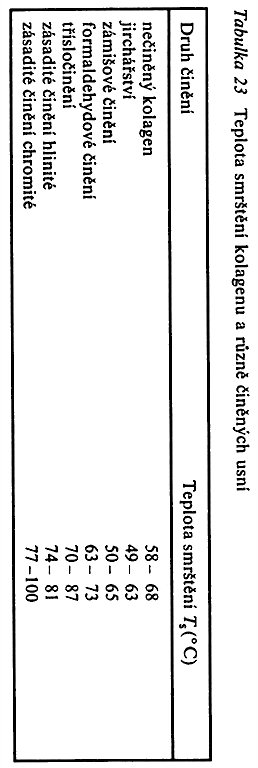 Detail
Technická želatina
TEPLOTA SMRŠTĚNÍ Kůže VERSUS USEŇ
TEPLOTA SMRŠTĚNÍ
Uvolnění vodíkových vazeb mezi vlákny kolagenu vlivem zvýšené teploty a smrštění takto uvolněných vláken
Tento proces je NEVRATNÝ
7. 12. 2016
PŘÍRODNÍ POLYMERY PŘF MU  9 2016 BÍLKOVINNÁ VLÁKNA I
90
Detail
Technická želatina
Kůže VERSUS USEŇ
USEŇ je ve vlhkém prostředí odolnější vůči mikroorganismům 
USEŇ má vyšší chemickou stabilitu, méně botná ve vodě
USEŇ má lepší a výhodnější mechanické vlastnosti a v suchém stavu je měkká a vláčná
USEŇ má vyšší TEPLOTU SMRŠTĚNÍ
7. 12. 2016
PŘÍRODNÍ POLYMERY PŘF MU  9 2016 BÍLKOVINNÁ VLÁKNA I
91
3.2 Postup činění kůží
7. 12. 2016
PŘÍRODNÍ POLYMERY PŘF MU  9 2016 BÍLKOVINNÁ VLÁKNA I
92
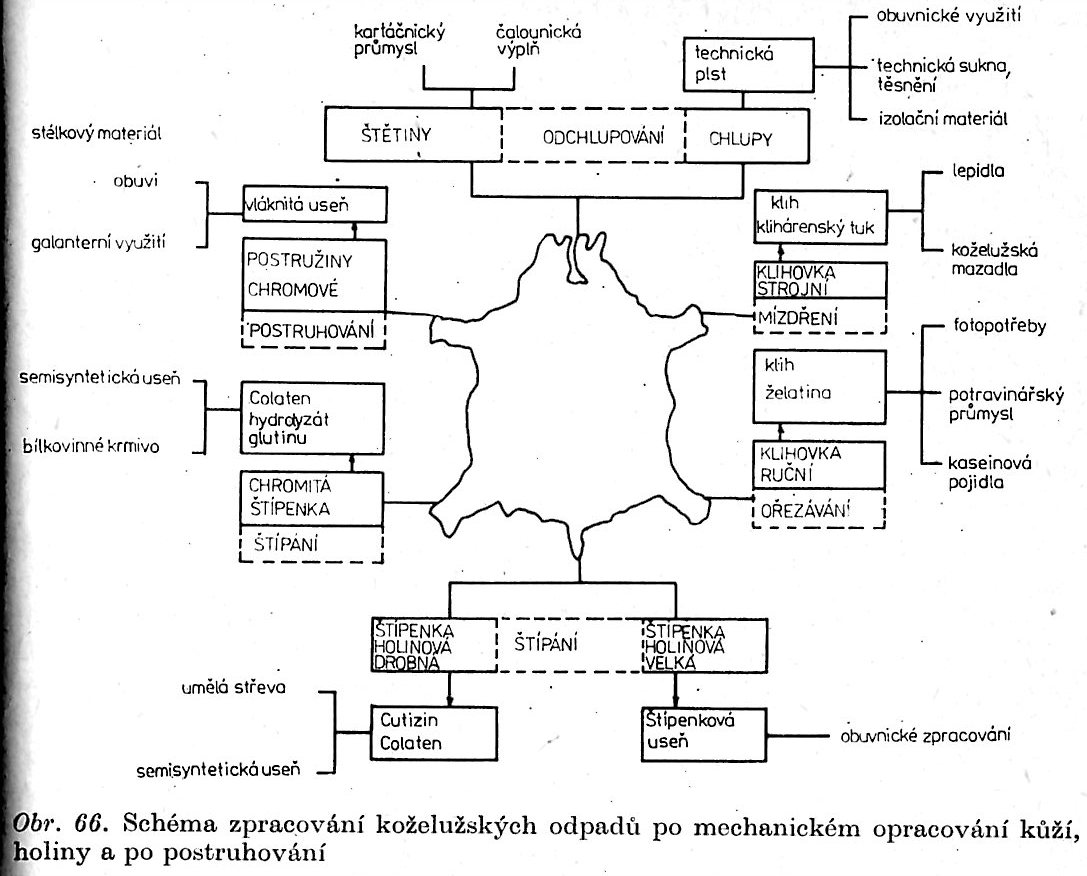 Asi jen pro modifikaci
7. 12. 2016
PŘÍRODNÍ POLYMERY PŘF MU  9 2016 BÍLKOVINNÁ VLÁKNA I
93
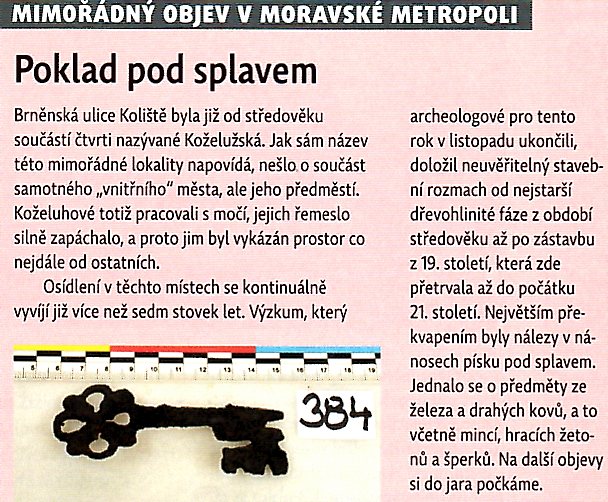 V Brně máme ulice JIRCHÁŘSKÁ  a KOŽELUŽSKÁ
7. 12. 2016
PŘÍRODNÍ POLYMERY PŘF MU  9 2016 BÍLKOVINNÁ VLÁKNA I
94
Detail
Technická želatina
POSTUP  zpracování kůže na USEŇ
Konzervování
Máčení
Loužení v roztoku sulfidu sodného a vápna (dnes) kvůli odstranění srsti a vznikne holina.
Odchlupování
Mízdření - odřeže se vazivo a zbytky svalů
Odvápňování – viz 3, odstranění Ca solí
Moření – příprava na ČINĚNÍ
ČINĚNÍ
Mazání (tukování)
7. 12. 2016
PŘÍRODNÍ POLYMERY PŘF MU  9 2016 BÍLKOVINNÁ VLÁKNA I
95
KOLAGEN – PŘÍČNÉ VAZBY IN VITRO 1
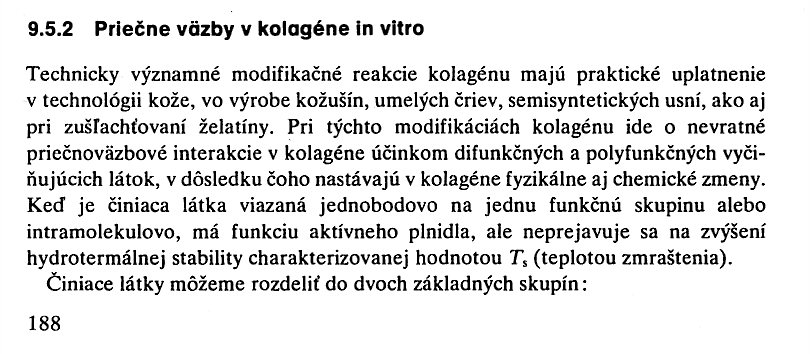 7. 12. 2016
PŘÍRODNÍ POLYMERY PŘF MU  9 2016 BÍLKOVINNÁ VLÁKNA I
96
KOLAGEN – PŘÍČNÉ VAZBY IN VITRO JSOU CHEMICKOU PODSTATOUČINĚNÍ KŮŽE NA USEŇ
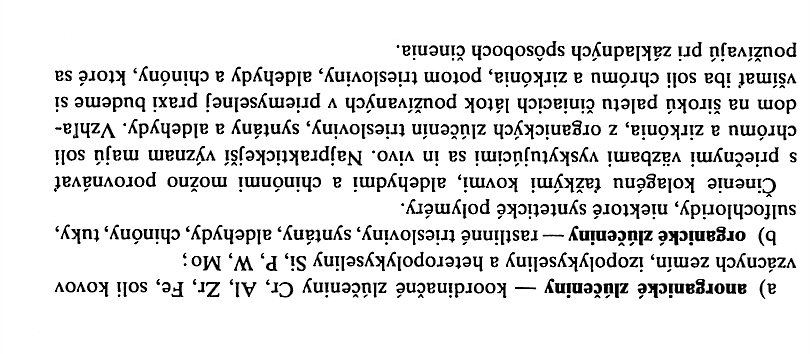 7. 12. 2016
PŘÍRODNÍ POLYMERY PŘF MU  9 2016 BÍLKOVINNÁ VLÁKNA I
97
Detail
Technická želatina
činění kůže na USEŇ
činění kůže je CHEMICKÁ OPERACE,  kdy  reagují funkční skupiny KOLAGENU s činící látkou
činící látky
Třísloviny (HYDROLYZOVATELNÉ NEBO KONDENZOVANÉ)
Kamence (SÍRANY HLINITO-DRASELNÉ)
Chromité sloučeniny
7. 12. 2016
PŘÍRODNÍ POLYMERY PŘF MU  9 2016 BÍLKOVINNÁ VLÁKNA I
98
Detail
Technická želatina
činění kůže na USEŇPodobnost s VULKANIZACÍ kaučuku na PRYŽ
činění kůže je CHEMICKÁ OPERACE (REAKCE),  kdy  reagují funkční skupiny KOLAGENU s činící látkou a vytvářejí SÍŤ MEZI MAKROMOLEKULAMI KOLAGENU

VULKANIZACE kaučuku na PRYŽ je CHEMICKÁ OPERACE (VULKANIZACE) vytvářející SÍŤ MEZI MAKROMOLEKULAMI POLYIZOPRENU
7. 12. 2016
PŘÍRODNÍ POLYMERY PŘF MU  9 2016 BÍLKOVINNÁ VLÁKNA I
99
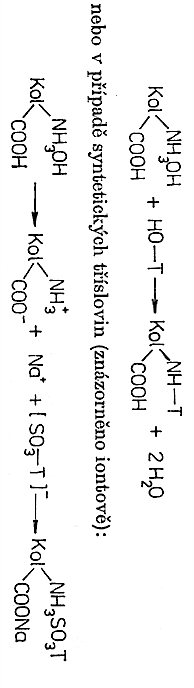 Detail
Technická želatina
tŘÍSLOčINĚNÍ kůže na USEŇ 1
PODSTATOU  je interakce –OH nebo SO3-2 skupin třísloviny s postranními skupinami v řetězci KOLAGENU  za vytvoření  VODÍKOVÝCH VAZEB
Tady patří 2 & + !
T = TŘÍSLOVINA
7. 12. 2016
PŘÍRODNÍ POLYMERY PŘF MU  9 2016 BÍLKOVINNÁ VLÁKNA I
100
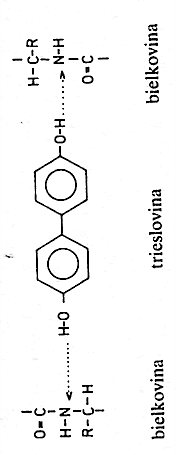 Detail
Technická želatina
tŘÍSLOčINĚNÍ kůže na USEŇ 2
Vazba VODÍKOVÁ  s ImiDoskupinami
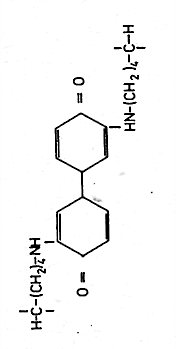 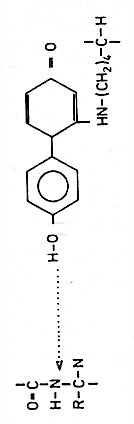 Vazba kovalentní chinonu  s aminoskupinami
Vazba kovalentní chinonu  s aminoskupinami
+ Vazba VODÍKOVÁ  s ImiDoskupinami
7. 12. 2016
PŘÍRODNÍ POLYMERY PŘF MU  9 2016 BÍLKOVINNÁ VLÁKNA I
101
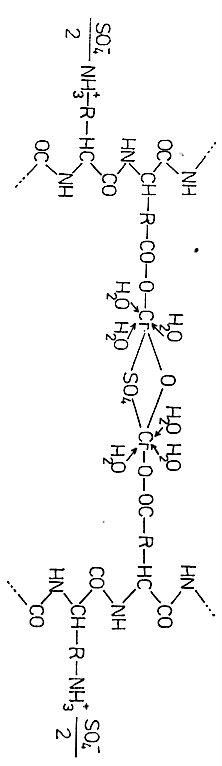 Detail
Technická želatina
chromočINĚNÍ kůže na USEŇ 1
PODSTATOU  je interakce –COOH KOLAGENU  za vytvoření NA KOMPLEXNÍ SLOUČENINU CHRÓMU
Chromium(III) sulfate ([Cr(H2O)6]2(SO4)3) has long been regarded as the most efficient and effective tanning agent.
7. 12. 2016
PŘÍRODNÍ POLYMERY PŘF MU  9 2016 BÍLKOVINNÁ VLÁKNA I
102
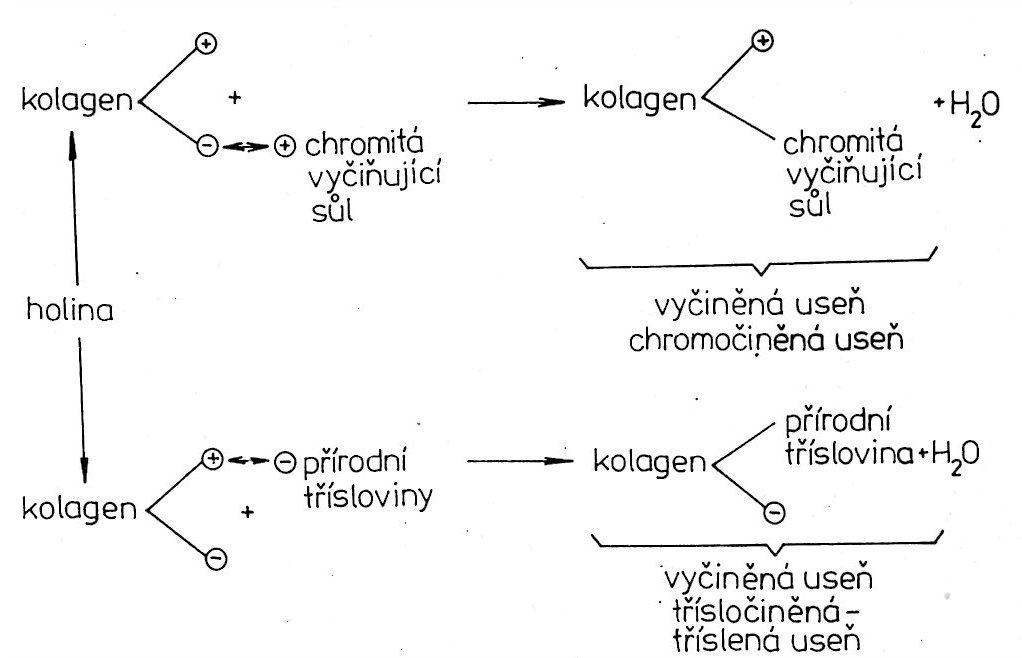 7. 12. 2016
PŘÍRODNÍ POLYMERY PŘF MU  9 2016 BÍLKOVINNÁ VLÁKNA I
103
Detail
Technická želatina
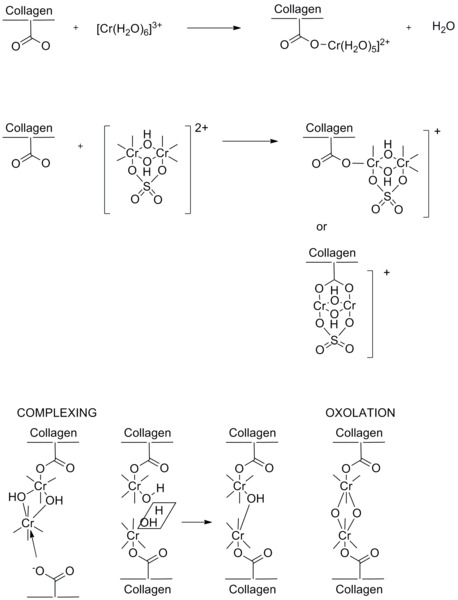 7. 12. 2016
PŘÍRODNÍ POLYMERY PŘF MU  9 2016 BÍLKOVINNÁ VLÁKNA I
104
Detail
Technická želatina
KAMENCOVÉ čINĚNÍ kůže na USEŇ
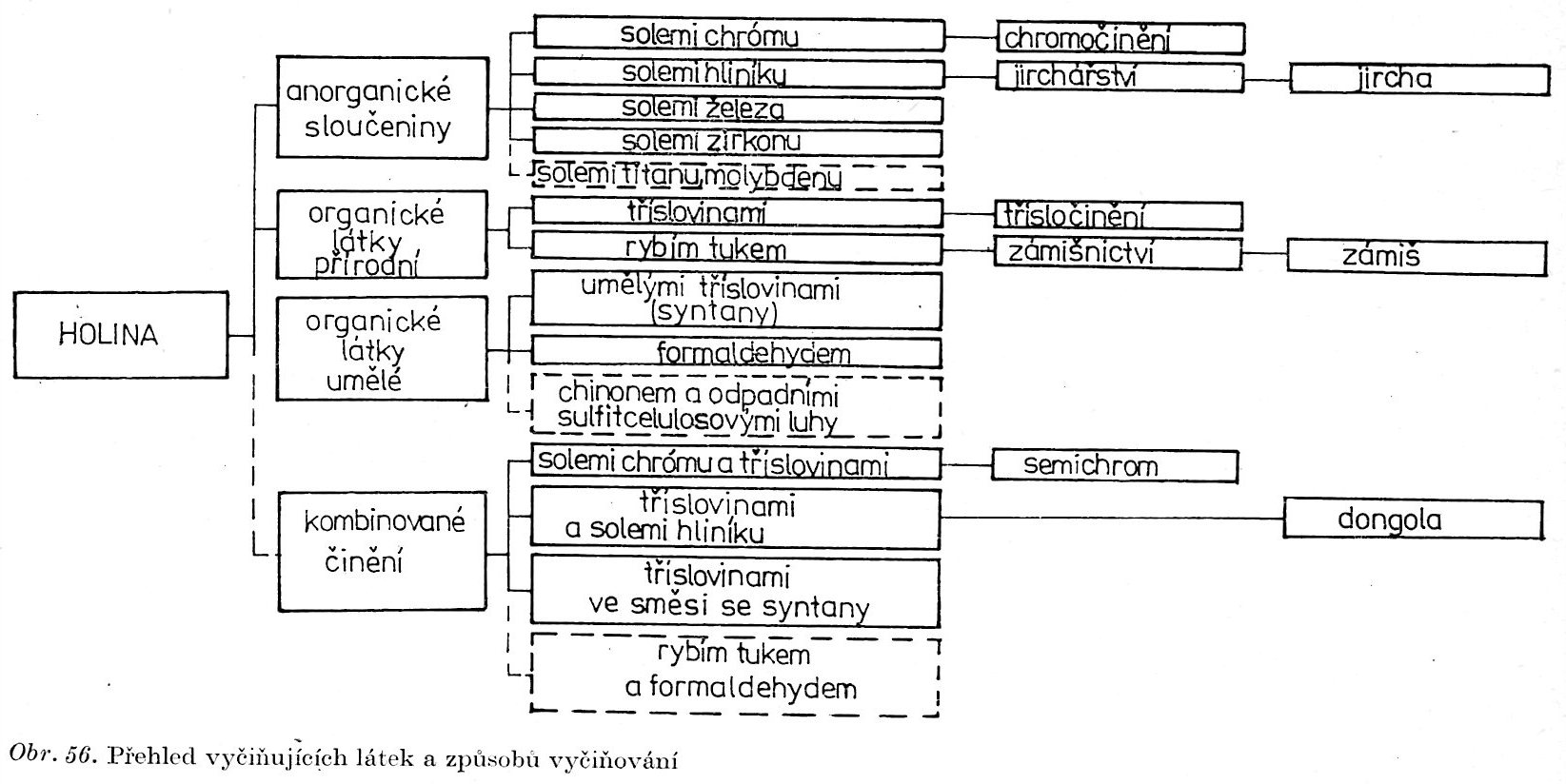 7. 12. 2016
PŘÍRODNÍ POLYMERY PŘF MU  9 2016 BÍLKOVINNÁ VLÁKNA I
105